1.
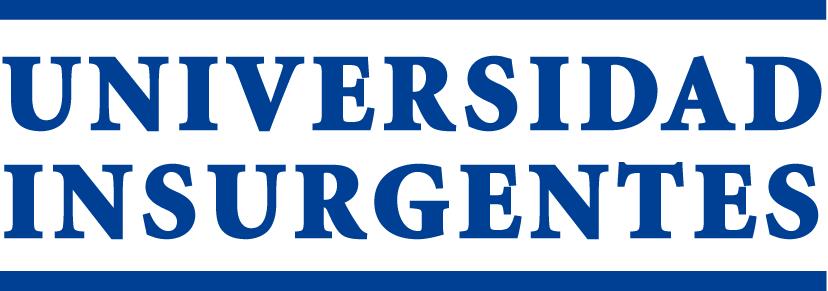 PLANTEL ECATEPEC
EQUIPO 1
CLAVE DE INC. 6970
PREPARATORIA UNAM
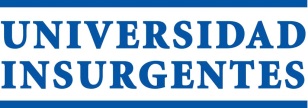 Docentes Participantes
2.
PLANTEL ECATEPEC
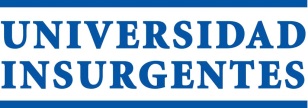 3.
PLANTEL ECATEPEC
Ciclo Escolar a implementar
2018-2019
(13 de Agosto 2018  17 de Mayo 2019)
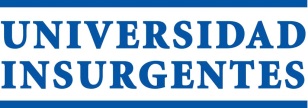 4.
PLANTEL ECATEPEC
Proyecto:“El reflejo de mi adolescencia”
INDICE
5.
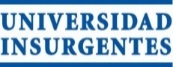 INDICE
5.
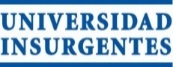 INDICE
5.
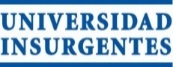 INDICE
5.
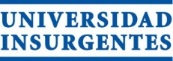 INDICE
5.
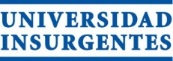 5.a
5.a  Productos generados en la primera sesión de trabajo.
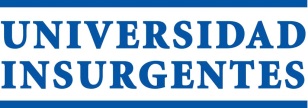 PRODUCTO 1. C.A.I.A.C. Conclusiones Generales
PLANTEL ECATEPEC
La interdisciplinariedad
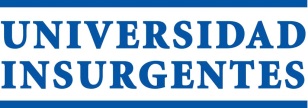 PRODUCTO 1. C.A.I.A.C. Conclusiones Generales
PLANTEL ECATEPEC
La interdisciplinariedad
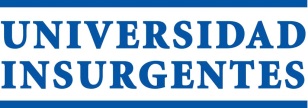 PRODUCTO 1. C.A.I.A.C. Conclusiones Generales
PLANTEL ECATEPEC
El aprendizaje cooperativo
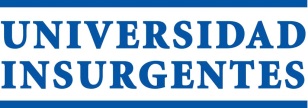 PRODUCTO 1. C.A.I.A.C. Conclusiones Generales
PLANTEL ECATEPEC
El aprendizaje cooperativo
PRODUCTO 3. FOTOGRAFÍAS
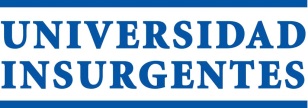 PLANTEL ECATEPEC
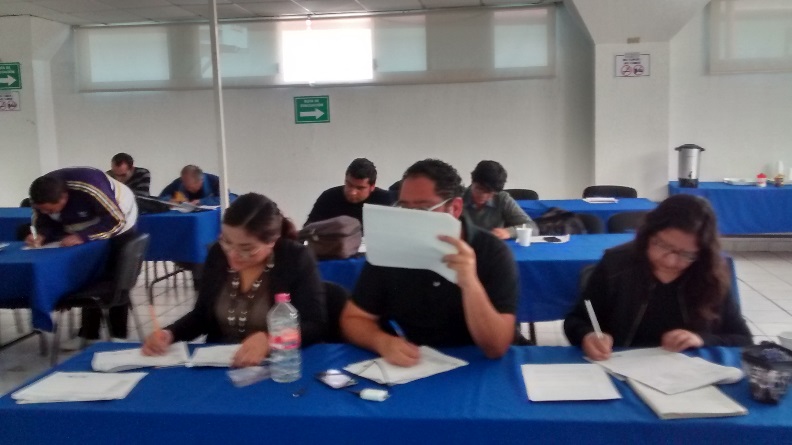 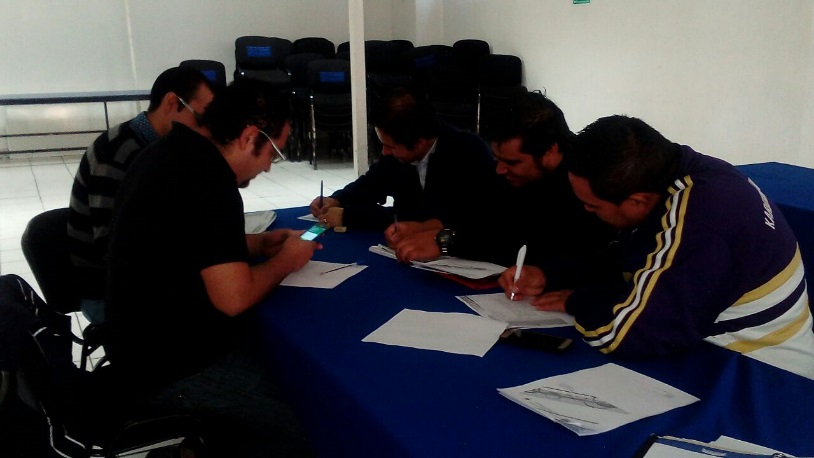 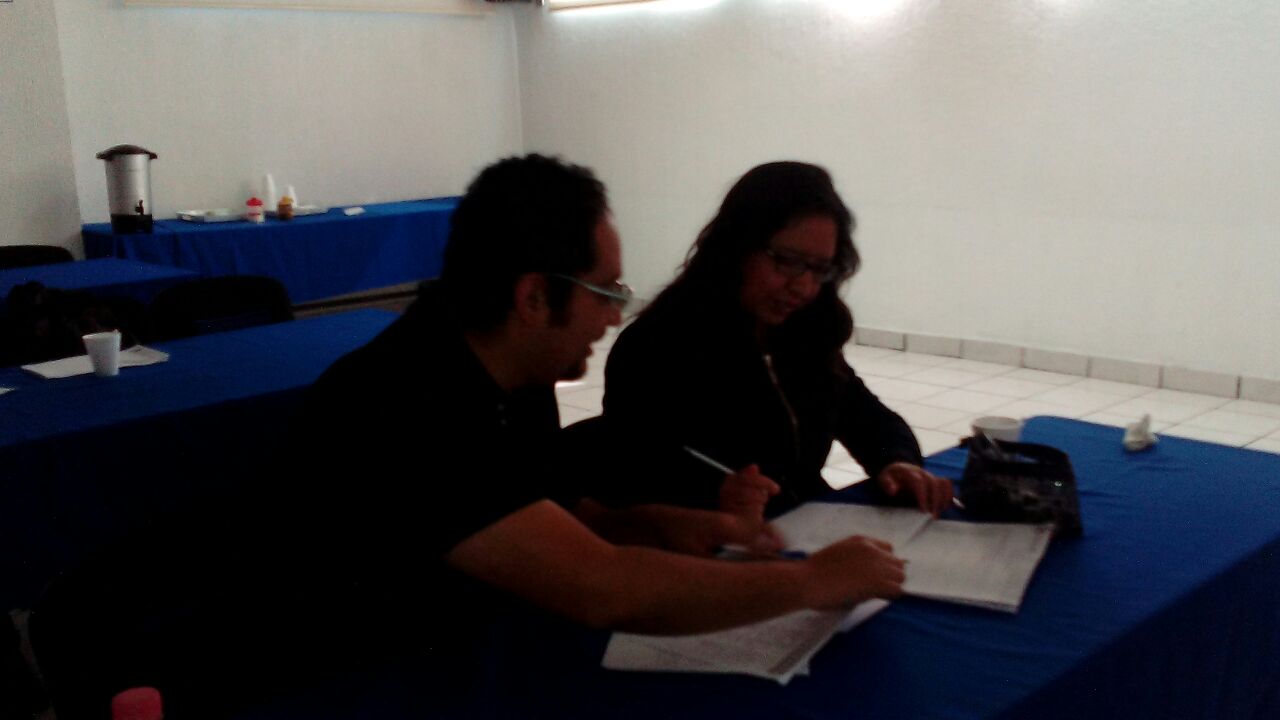 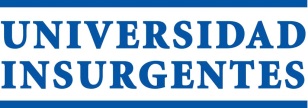 PRODUCTO 2. ORGANIZADOR GRÁFICO
PLANTEL ECATEPEC
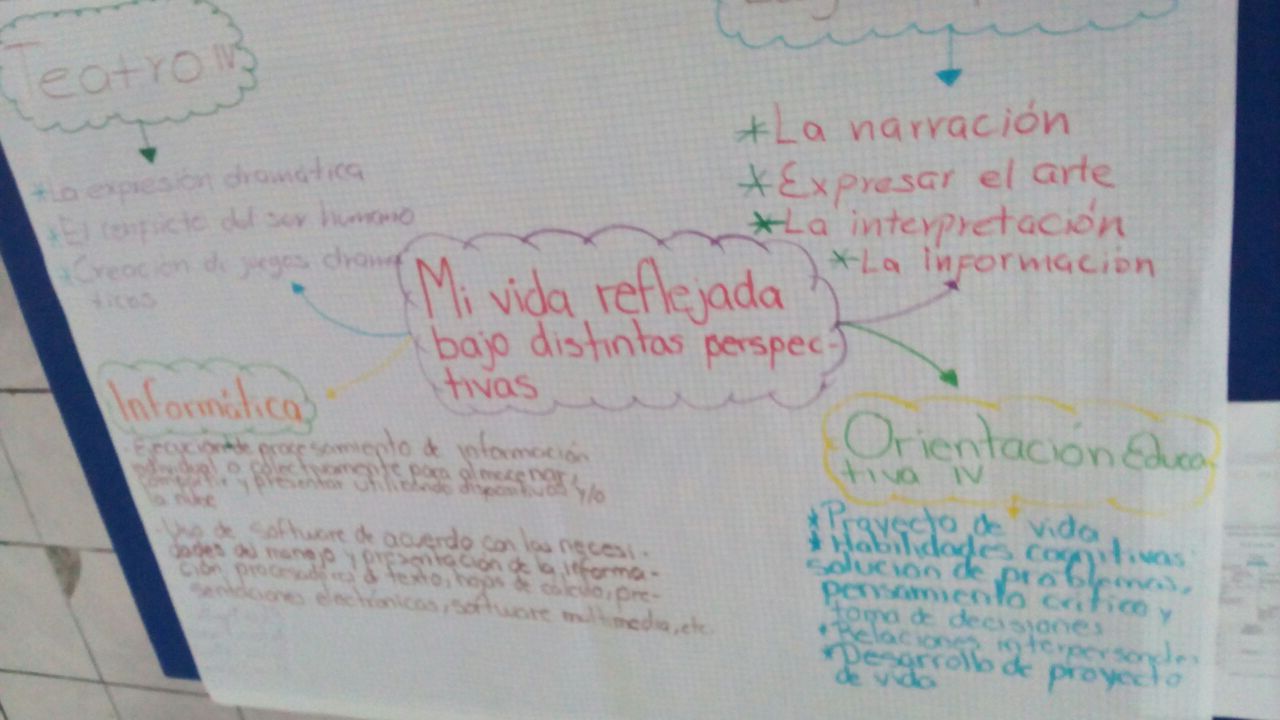 5.c    Introducción o justificación y descripción del proyecto.
Dado el contexto que viven los jóvenes en la actualidad, es necesario abordar y considerar diferentes propuestas para la solución de un problema. En este caso, lo que en realidad viven y perciben en su entorno, va más allá de lo que la sociedad establece o permite como conductas juveniles.
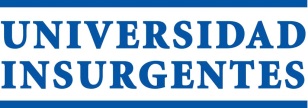 El Reflejo de mi adolescencia
PLANTEL ECATEPEC
5.d    Objetivo general del proyecto y de cada asignatura involucrada.
Objetivo general

Interacción de los alumnos, para poder afrontar una problemática social  


Objetivo por asignatura:
Informática: Diseño y elaboración de videos y folletos
Teatro: Montaje de una representación teatral
Orientación Educativa: Afrontar situaciones sobre la sexualidad
Lengua Española: Comprensión y manejo de la escritura
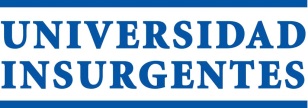 El Reflejo de Mi Vida
PLANTEL ECATEPEC
5.e    Pregunta generadora, pregunta guía, problema a abordar, asunto a resolver o a probar,    propuesta, etcétera, del proyecto(s) a realizar.

¿La sexualidad de los jóvenes?


5.f    Contenido.  Temas y productos propuestos, organizados en forma cronológica.   Integrar diferentes tipos de evidencias o herramientas, por ejemplo:  Manuscritas, digitales, impresas, físicas, documentos para  planeación y seguimiento, etc.

Problema  a abordar (propuesta del proyecto)
Generar una obra de teatro en la cual se abordará el tema principal y con ello los alumnos podrán expresar sus inquietudes y problemáticas 

Contenido: Libros de Sexualidad, videos, folletos
5g.  Formatos e instrumentos para la planeación
5g.  Formatos e instrumentos para la planeación
5g.  Formatos e instrumentos para la planeación
5g.  Formatos e instrumentos para la planeación
5.g.
PLANEACIÓN GENERAL
PLANEACIÓN DÍA A DÍA
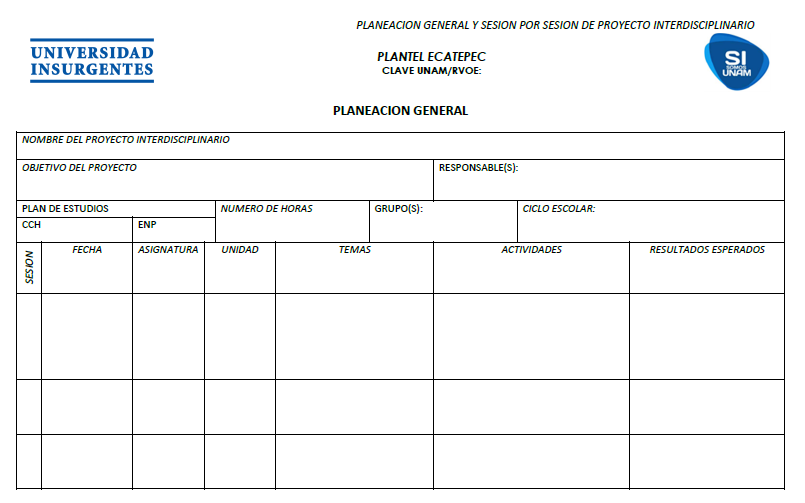 5.g.
PLANEACIÓN GENERAL
PLANEACIÓN DÍA A DÍA
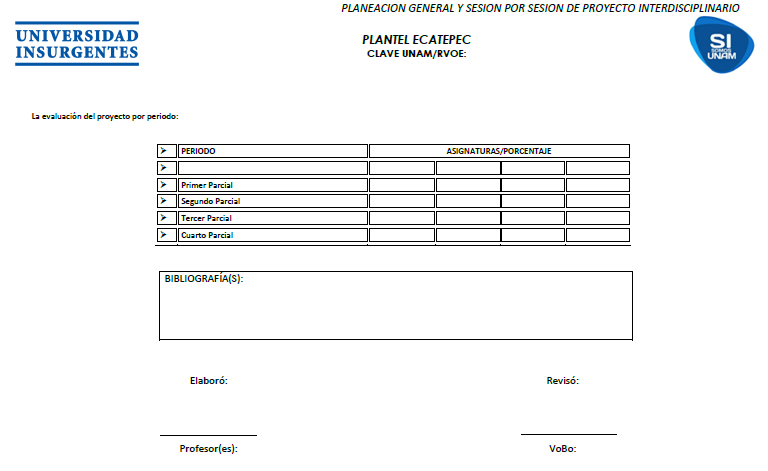 5.g.
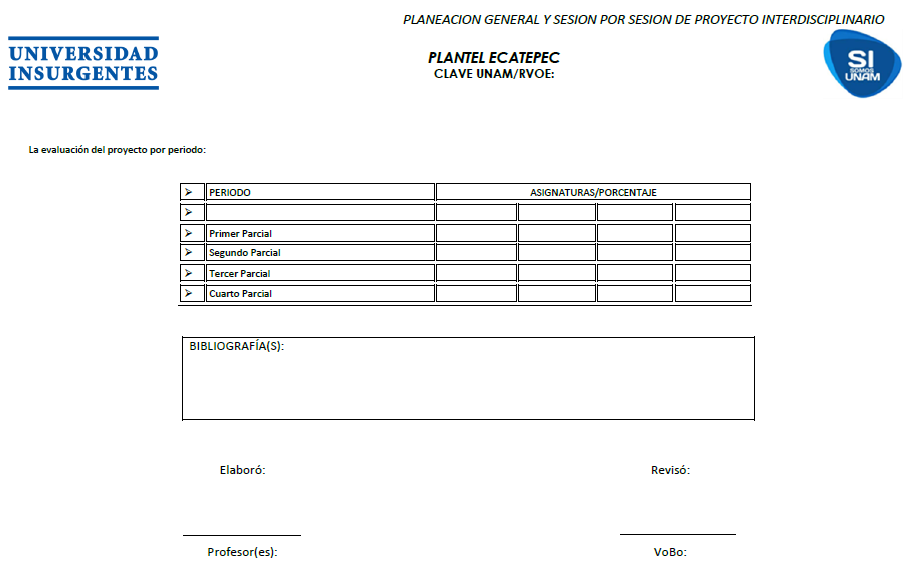 5.g.
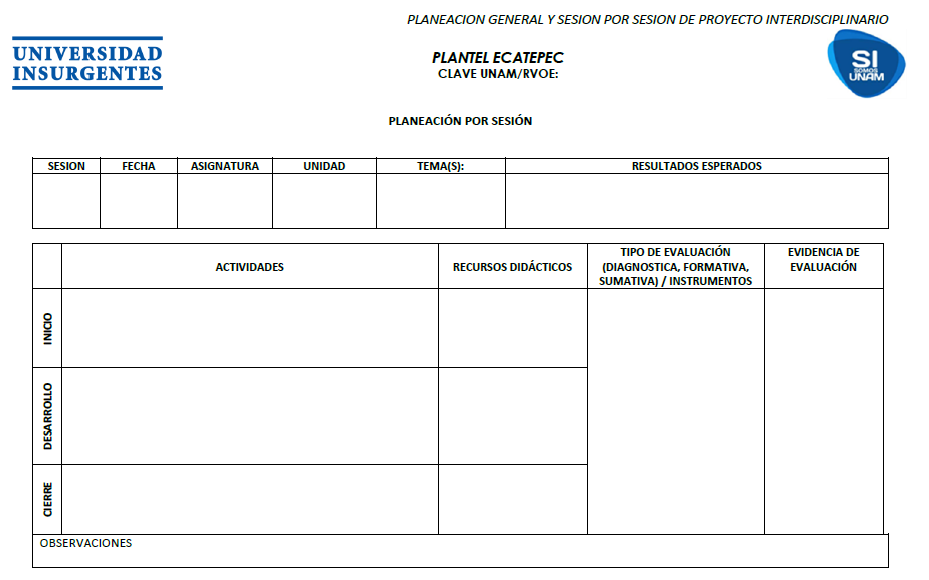 5.h.
REFLEXIÓN. GRUPO INTERDISCIPLINARIO
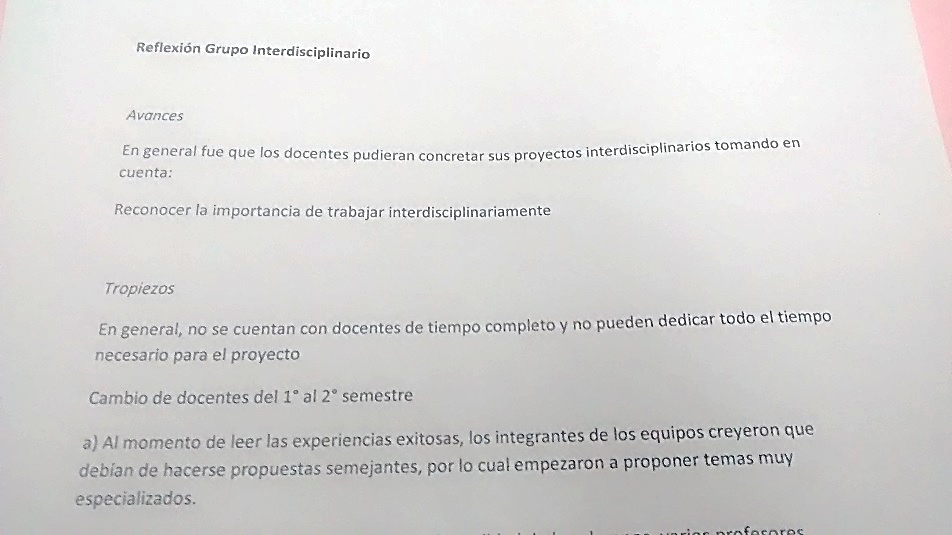 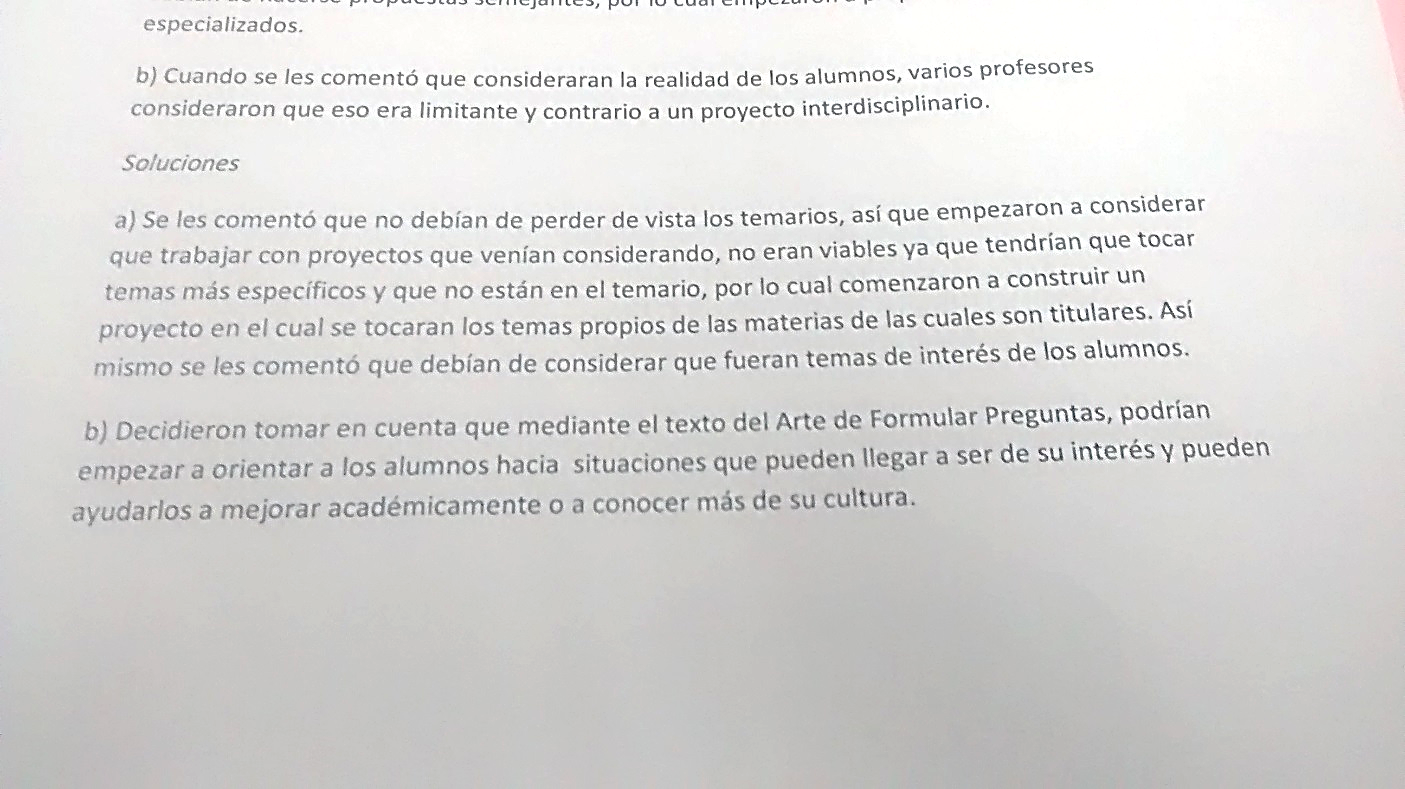 5.h.
REFLEXIÓN. REUNIÓN DE ZONA
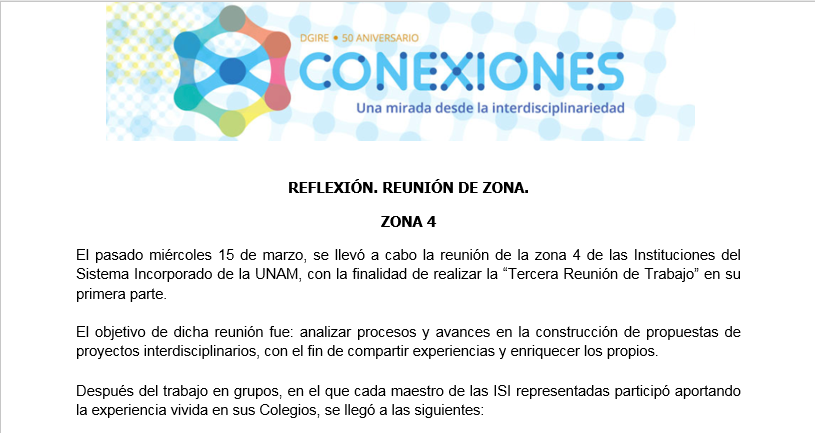 5.h.
REFLEXIÓN. REUNIÓN DE ZONA
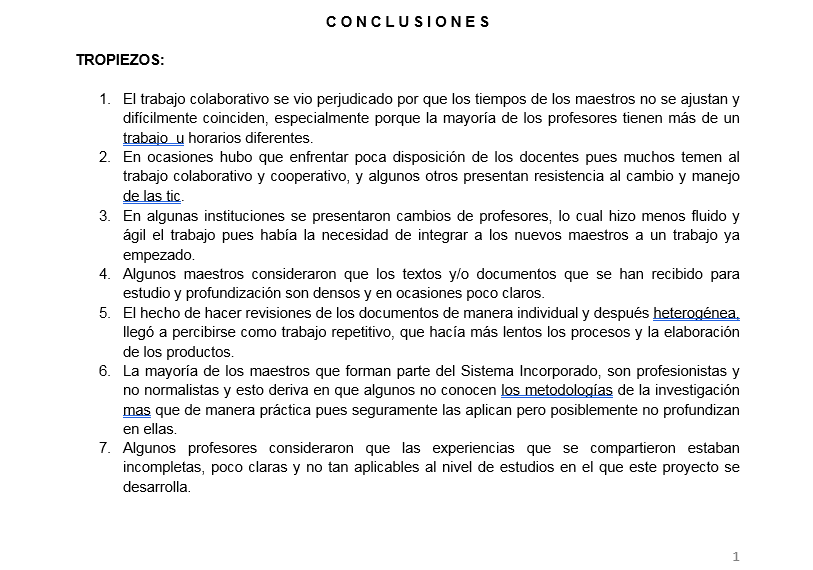 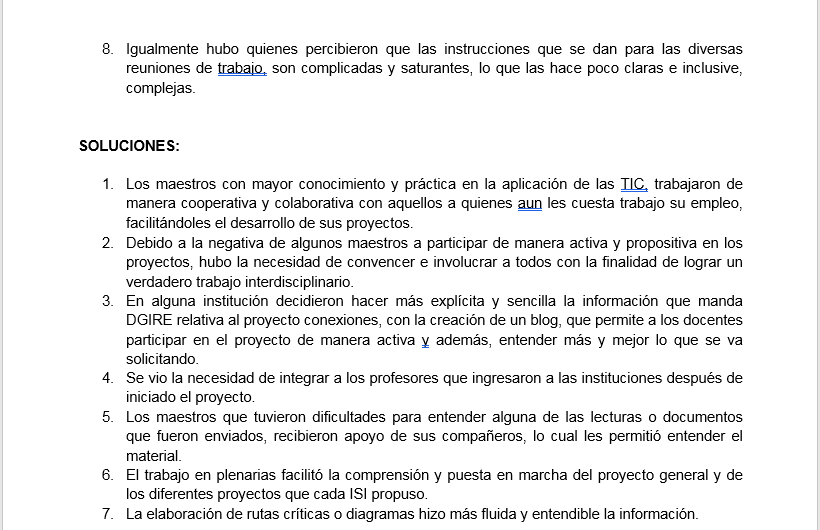 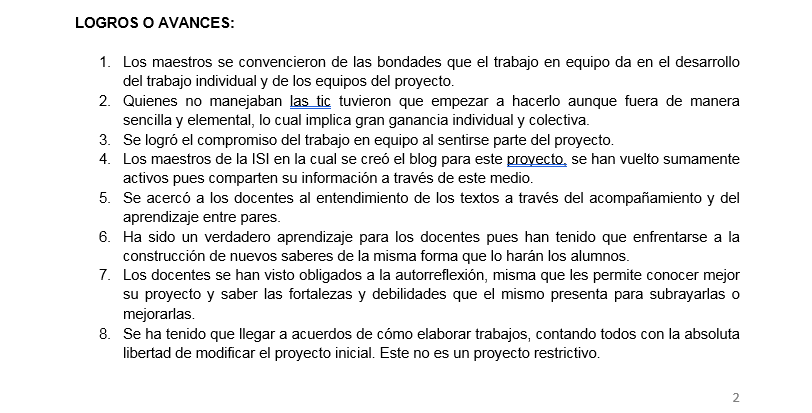 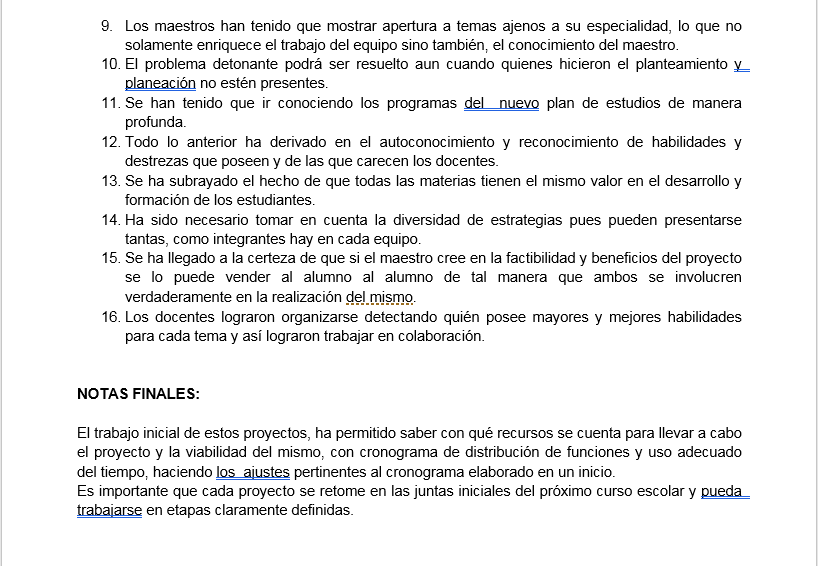 FOTOS. REUNIÓN DE ZONA
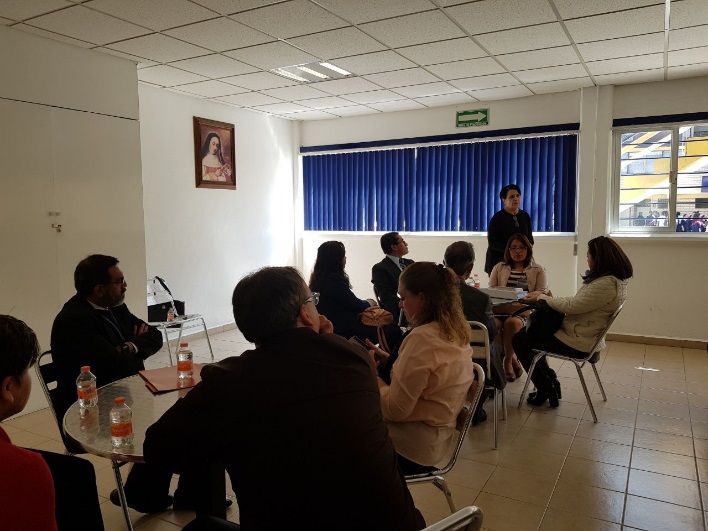 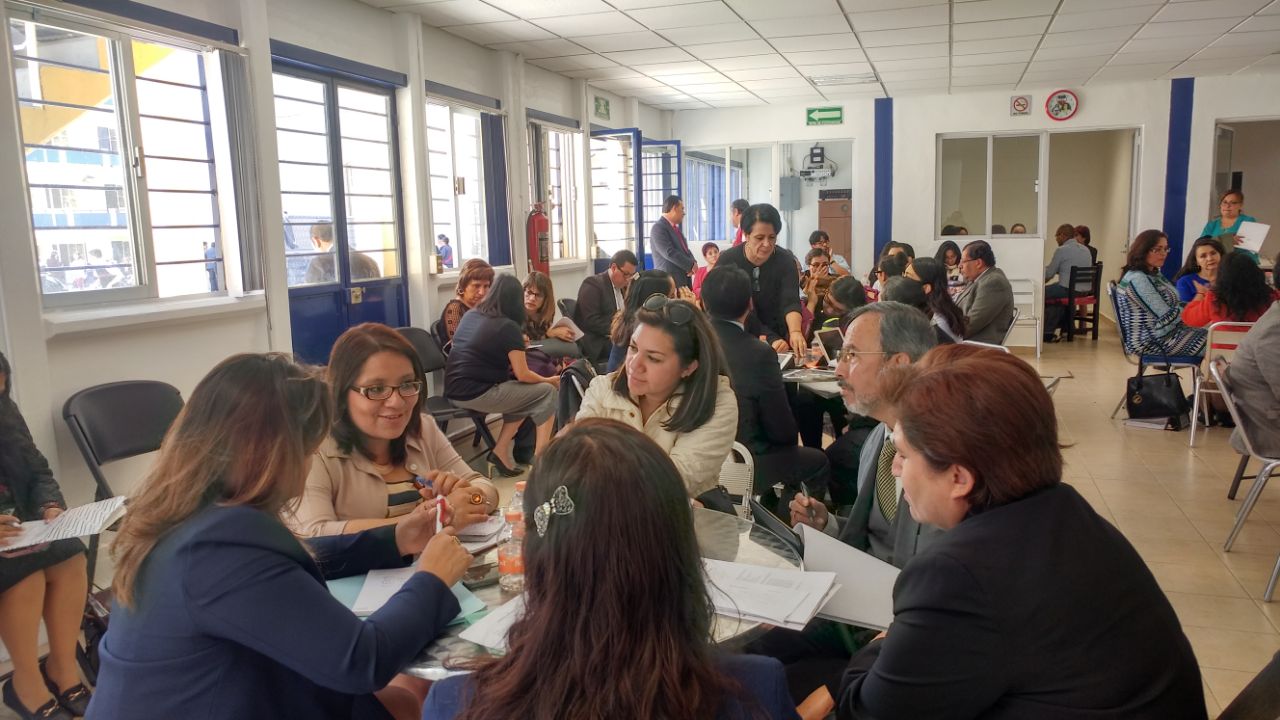 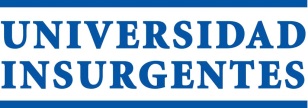 PRODUCTO 4. ORGANIZADOR GRÁFICO. PREGUNTAS ESENCIALES
PLANTEL ECATEPEC
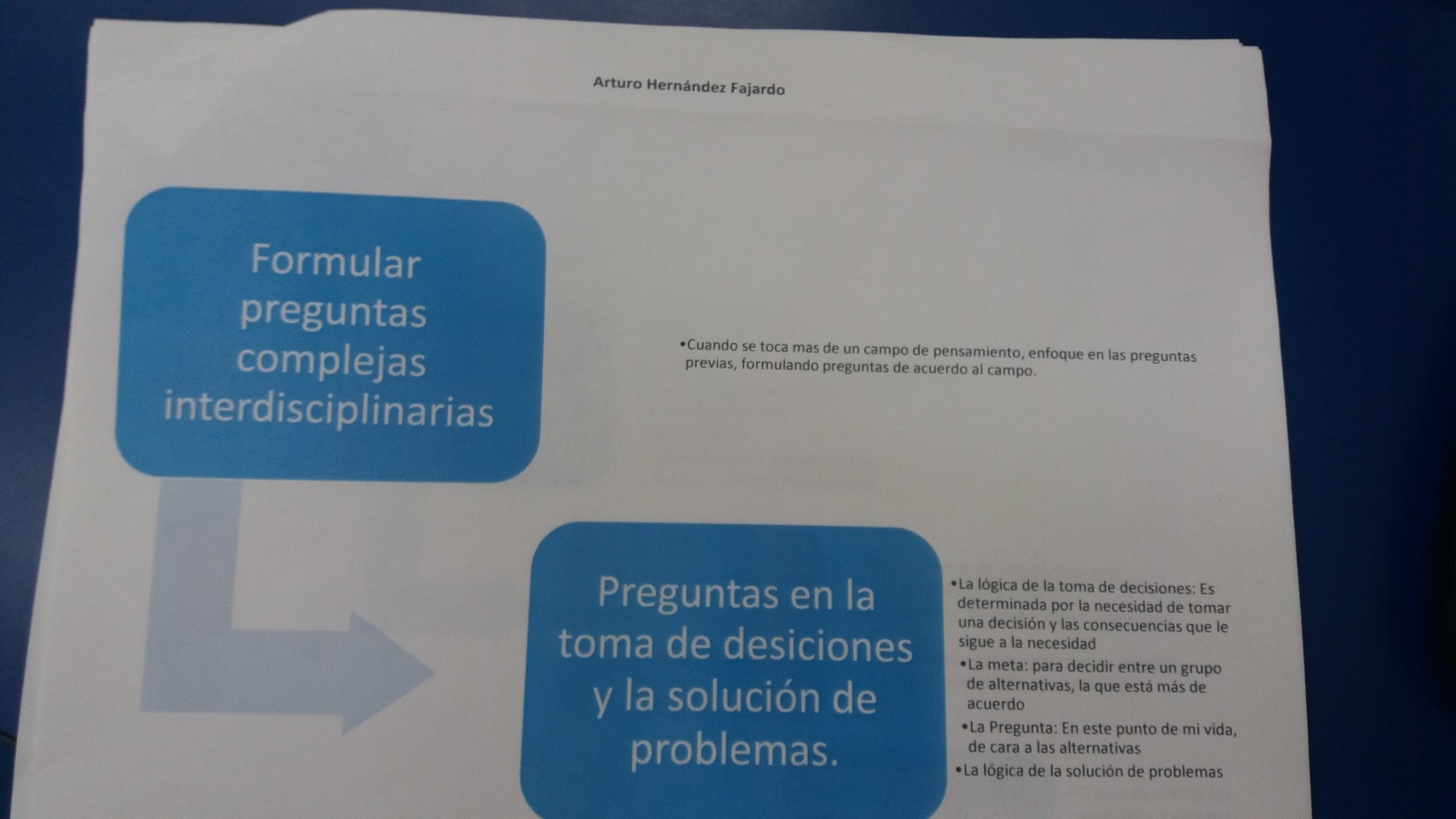 PRODUCTO 4. ORGANIZADOR GRÁFICO. PREGUNTAS ESENCIALES
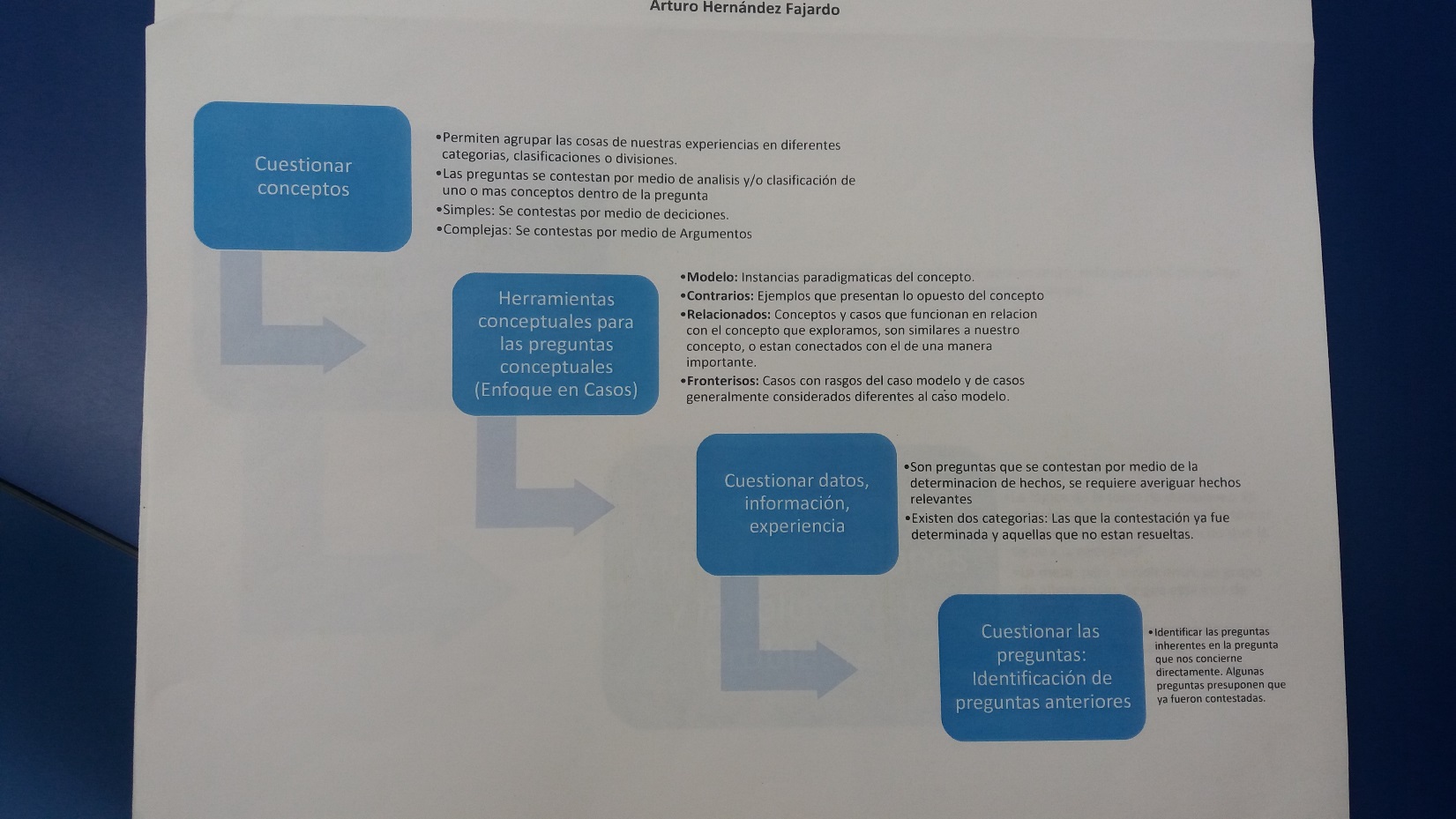 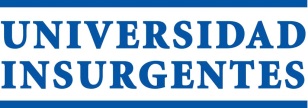 PRODUCTO 4. PREGUNTAS ESENCIALES
PLANTEL ECATEPEC
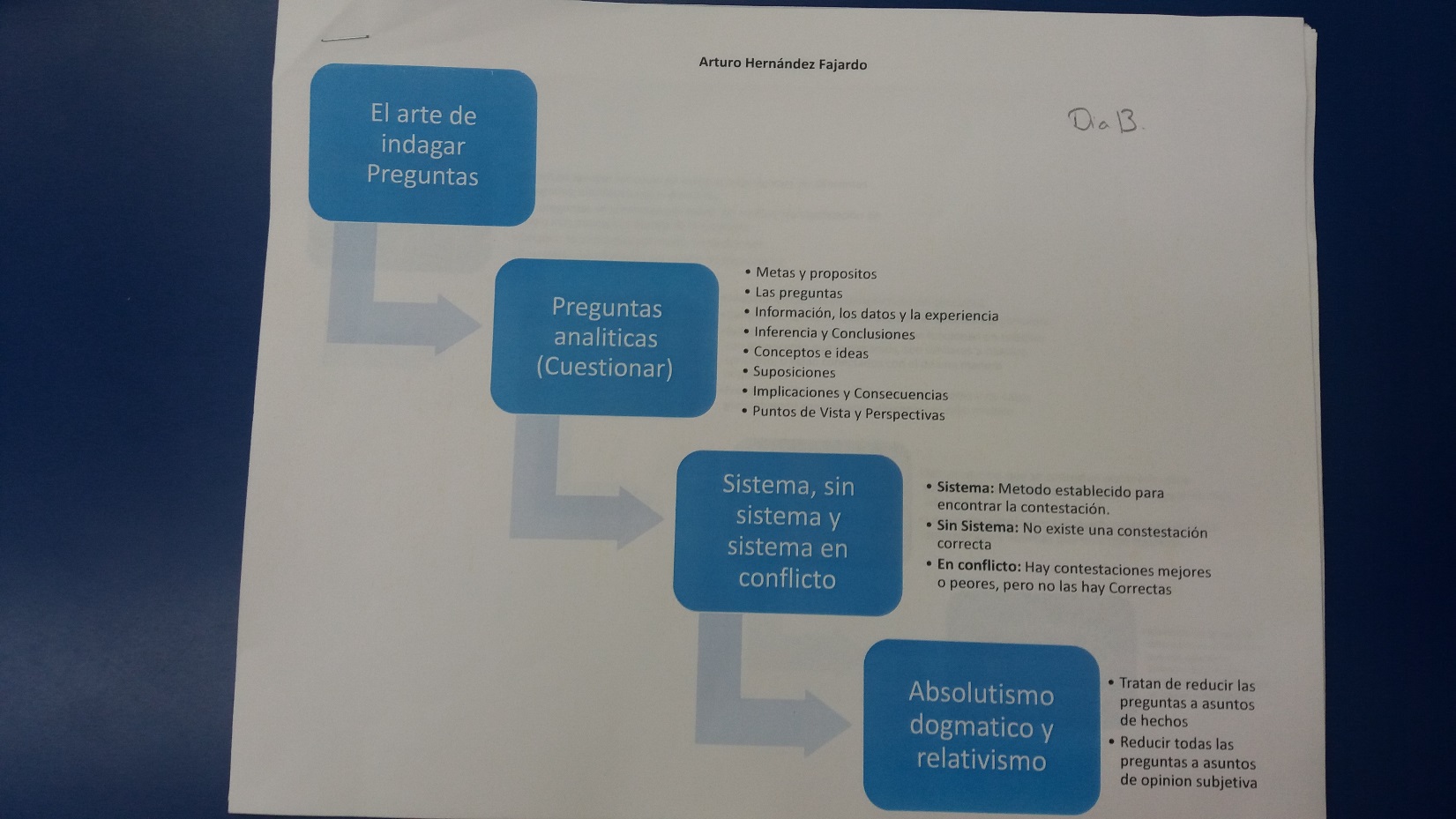 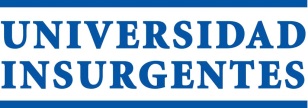 PRODUCTO  5. ORGANIZADOR GRÁFICO. PROCESO DE INDAGACIÓN
PLANTEL ECATEPEC
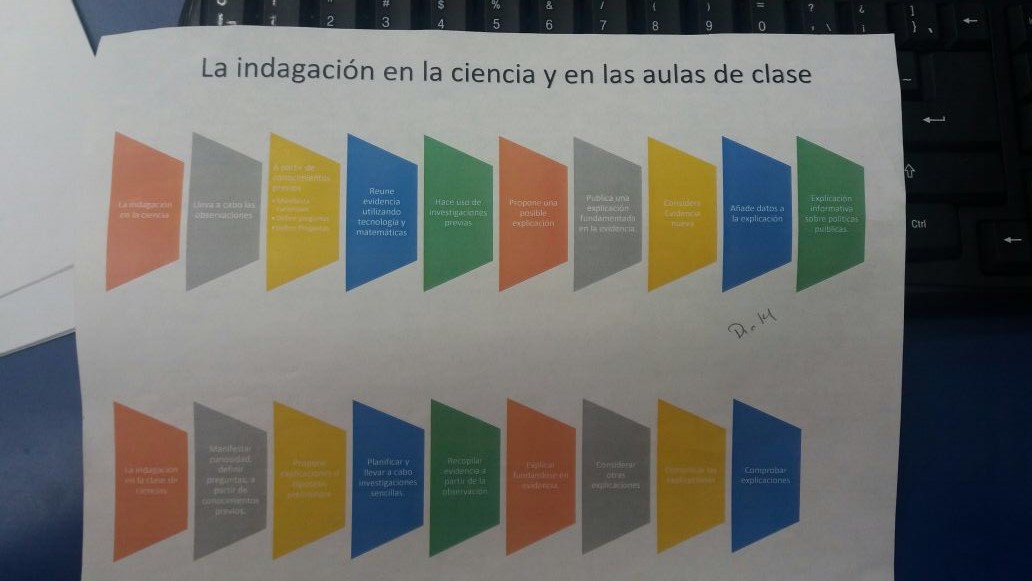 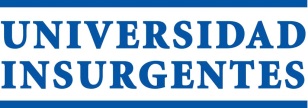 PRODUCTO 6. A.M.E. GENERAL
PLANTEL ECATEPEC
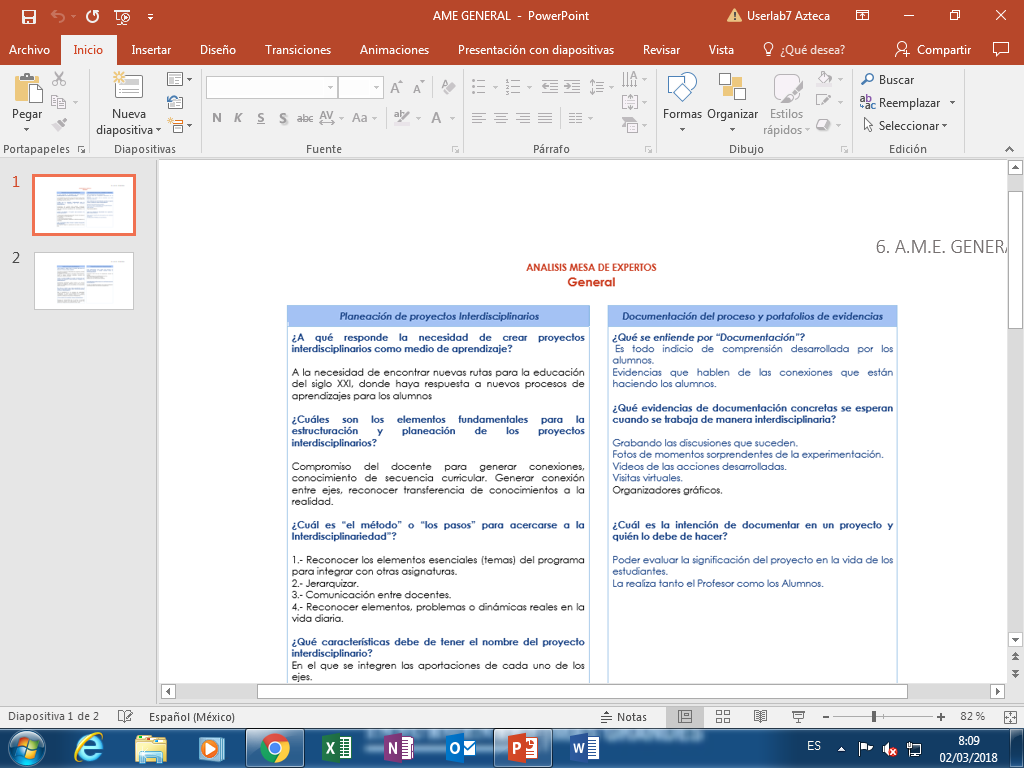 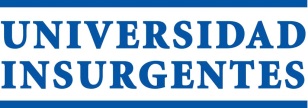 PRODUCTO 6. A.M.E. GENERAL
PLANTEL ECATEPEC
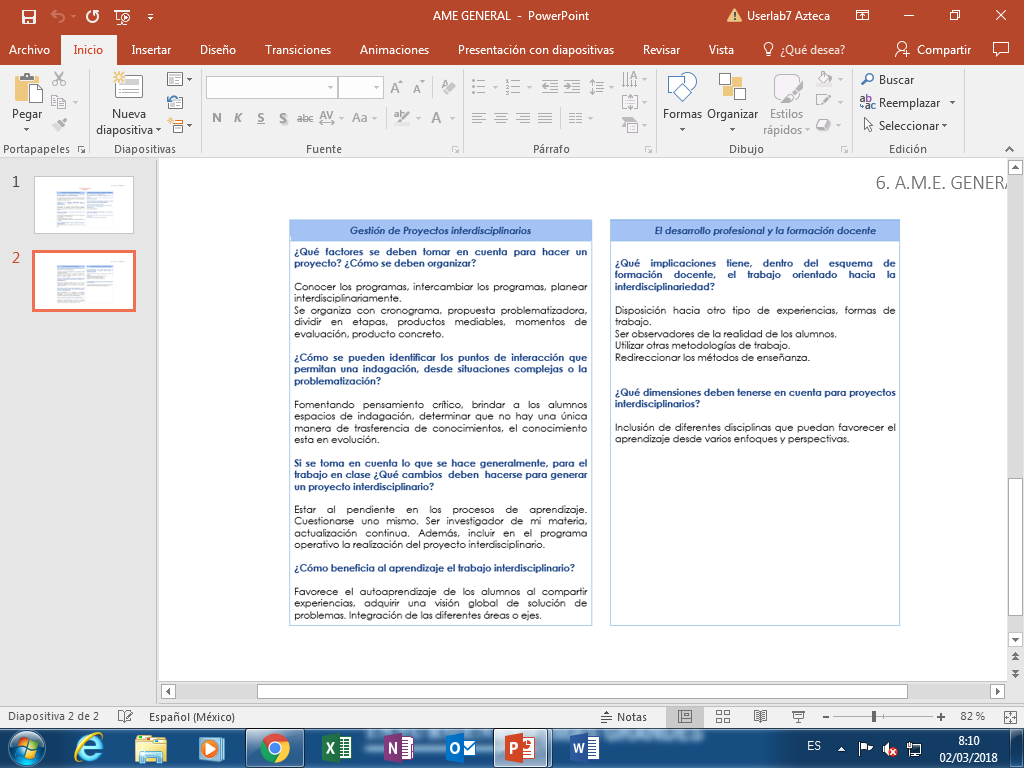 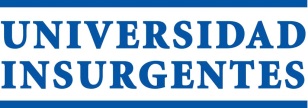 PRODUCTO 7. E.I.P. RESUMEN
PLANTEL ECATEPEC
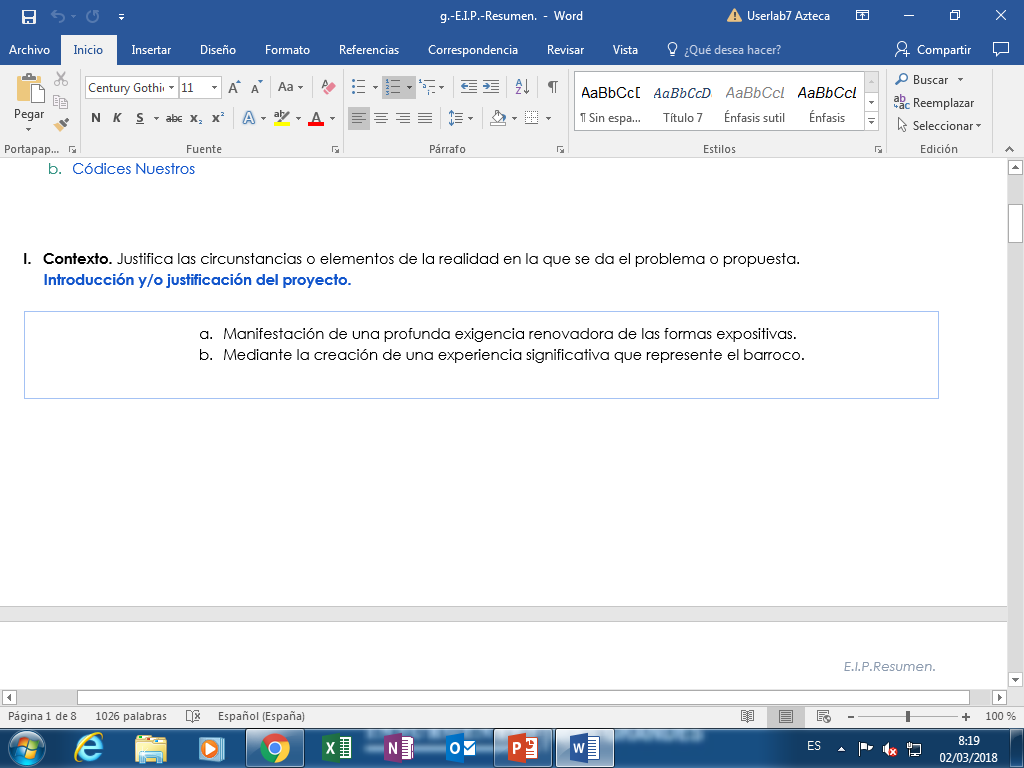 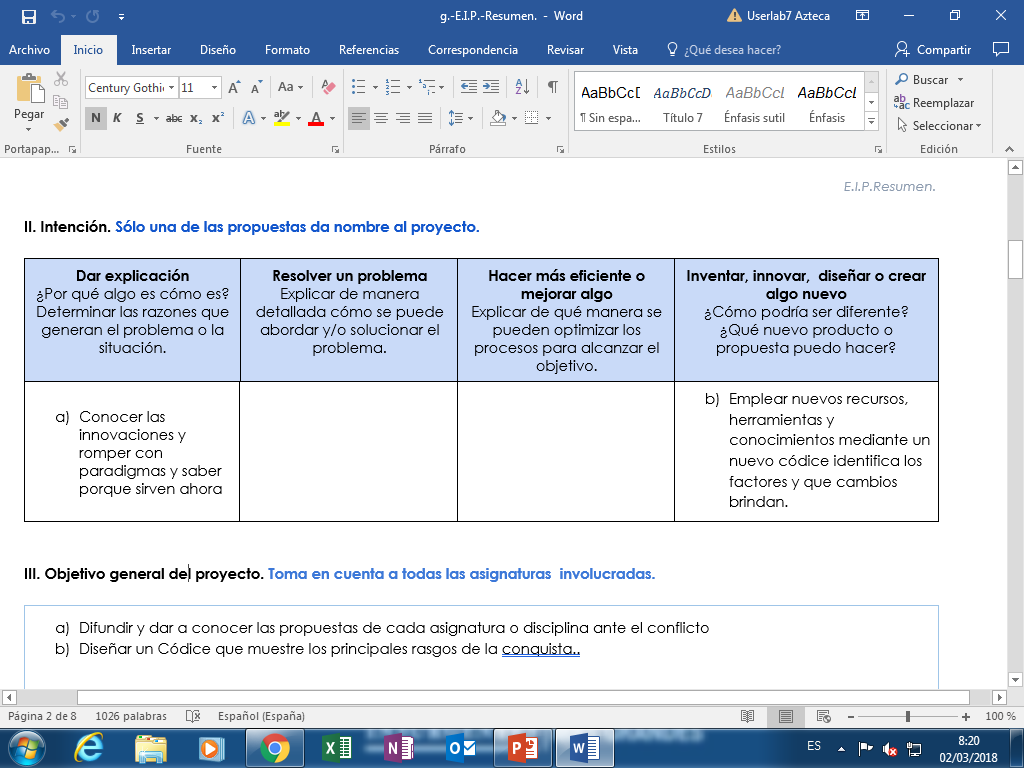 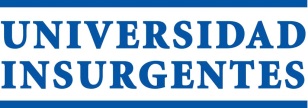 PRODUCTO 7. E.I.P. RESUMEN
PLANTEL ECATEPEC
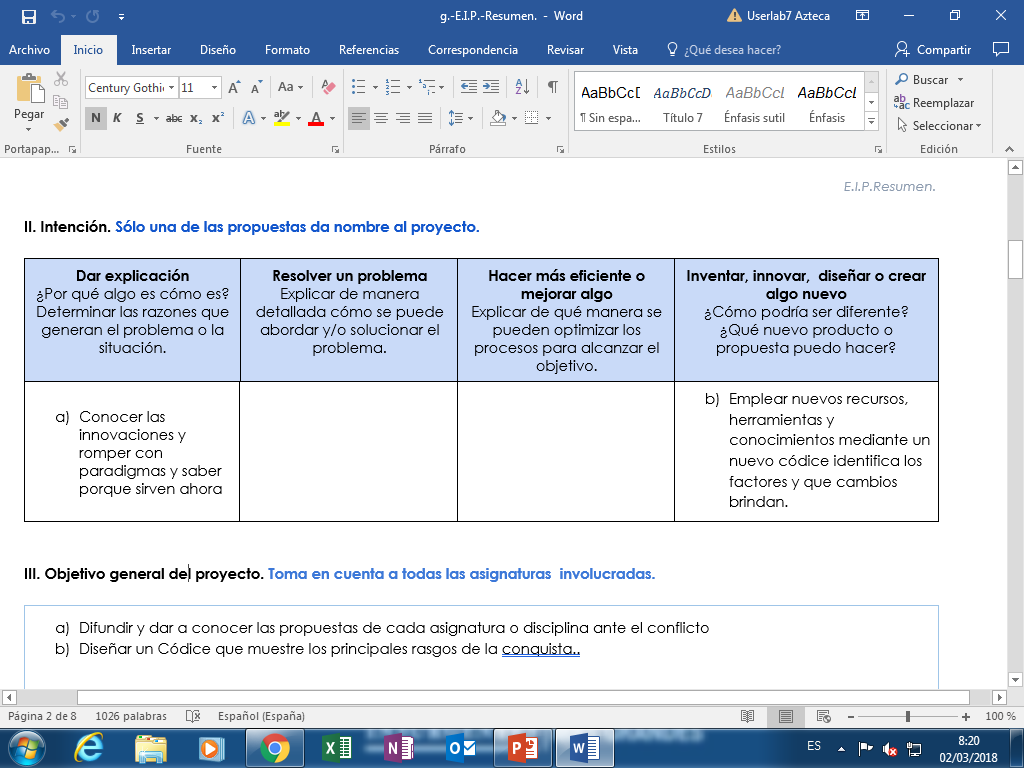 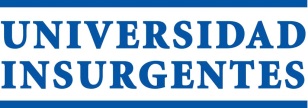 PRODUCTO 7. E.I.P. RESUMEN
PLANTEL ECATEPEC
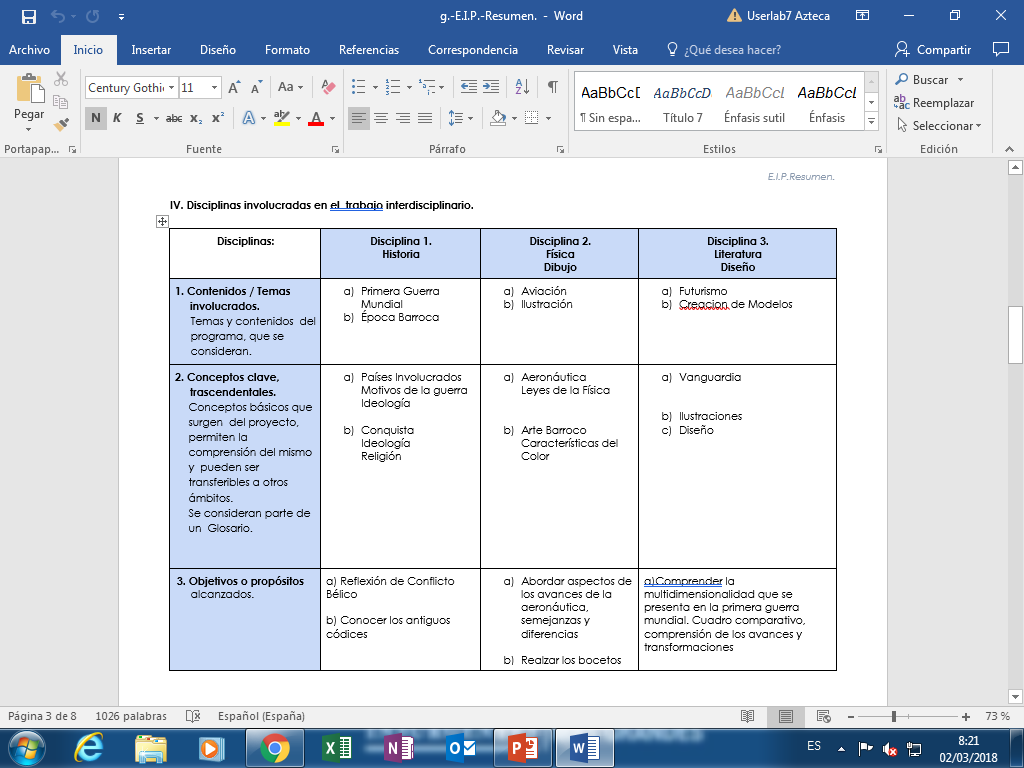 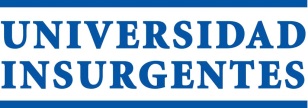 PRODUCTO 7. E.I.P. RESUMEN
PLANTEL ECATEPEC
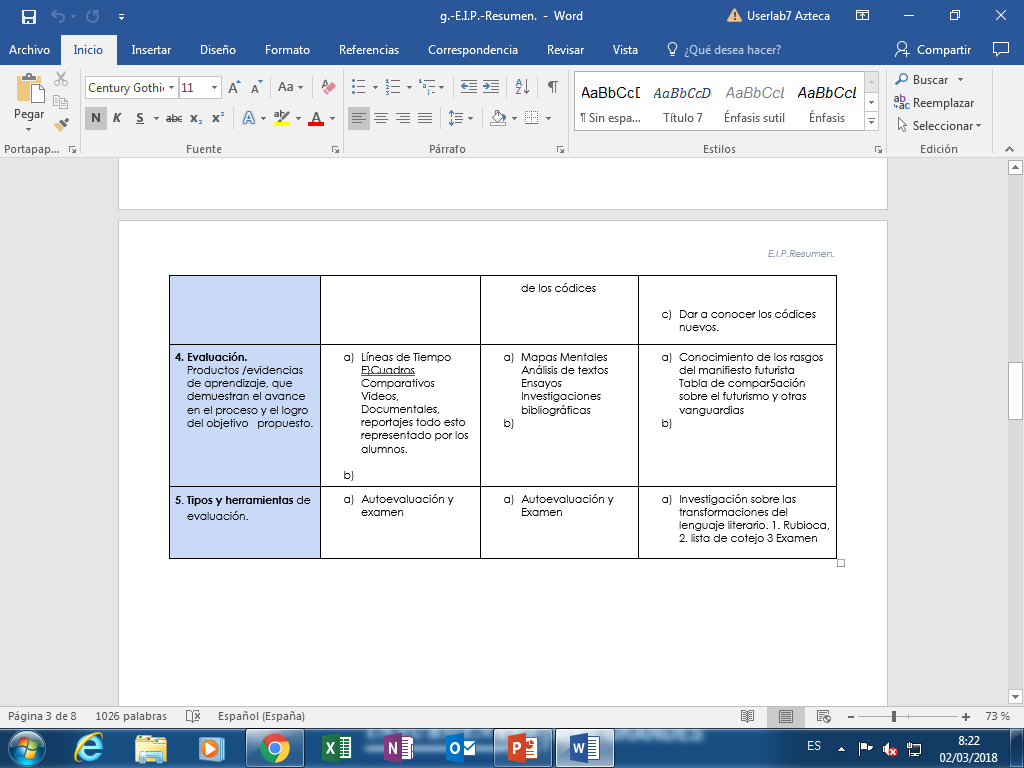 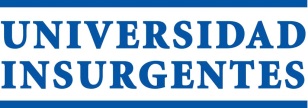 PRODUCTO 7. E.I.P. RESUMEN
PLANTEL ECATEPEC
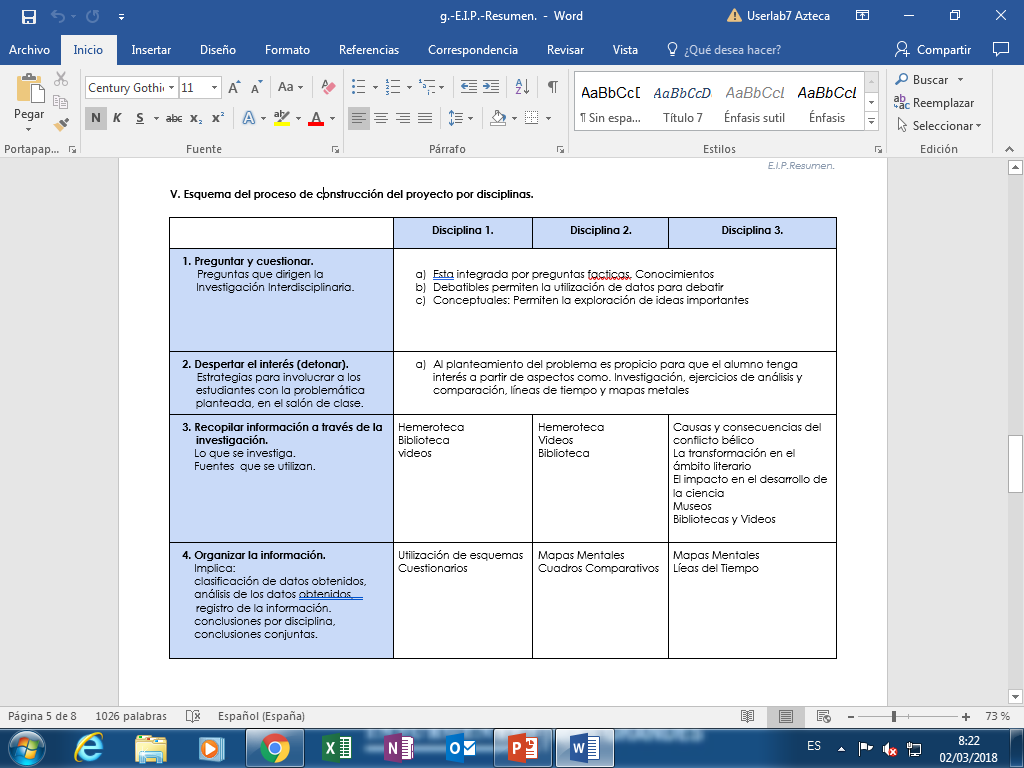 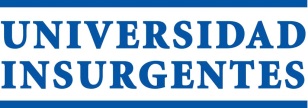 PRODUCTO 7. E.I.P. RESUMEN
PLANTEL ECATEPEC
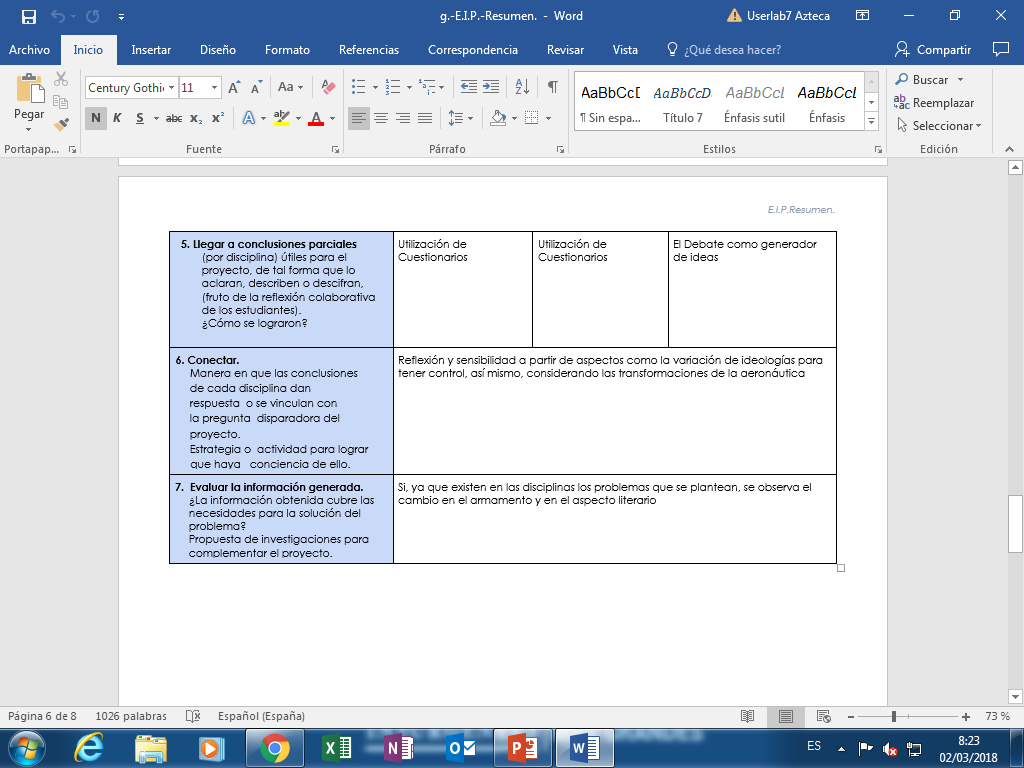 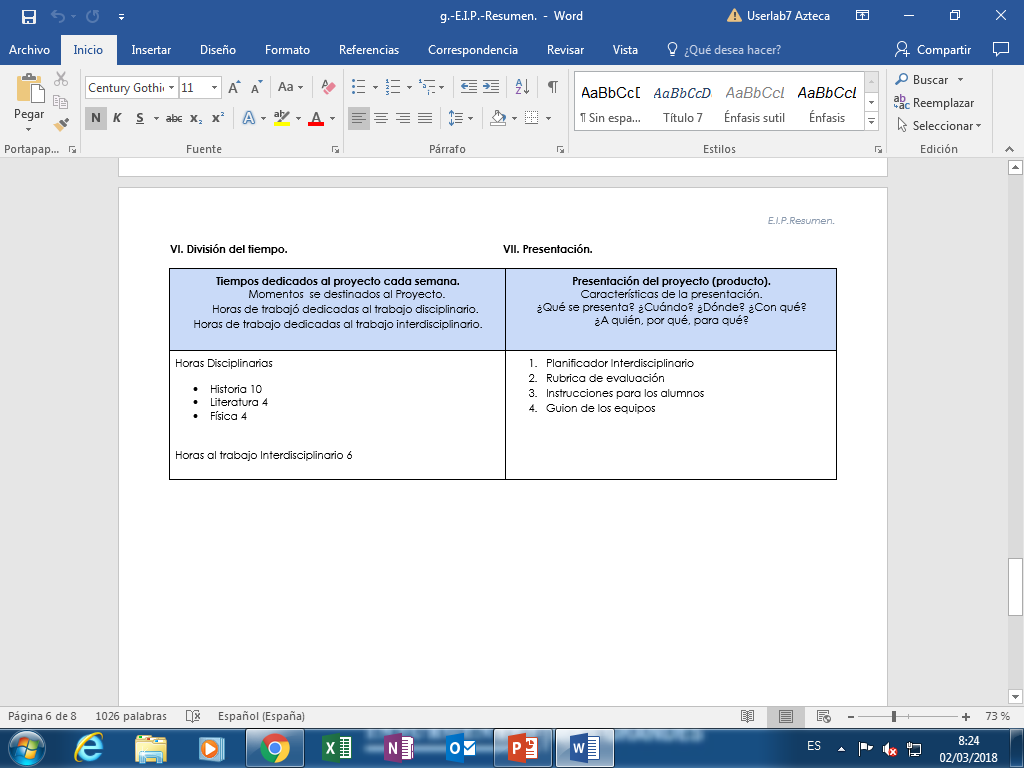 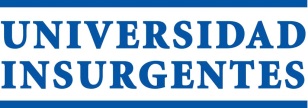 PRODUCTO 7. E.I.P. RESUMEN
PLANTEL ECATEPEC
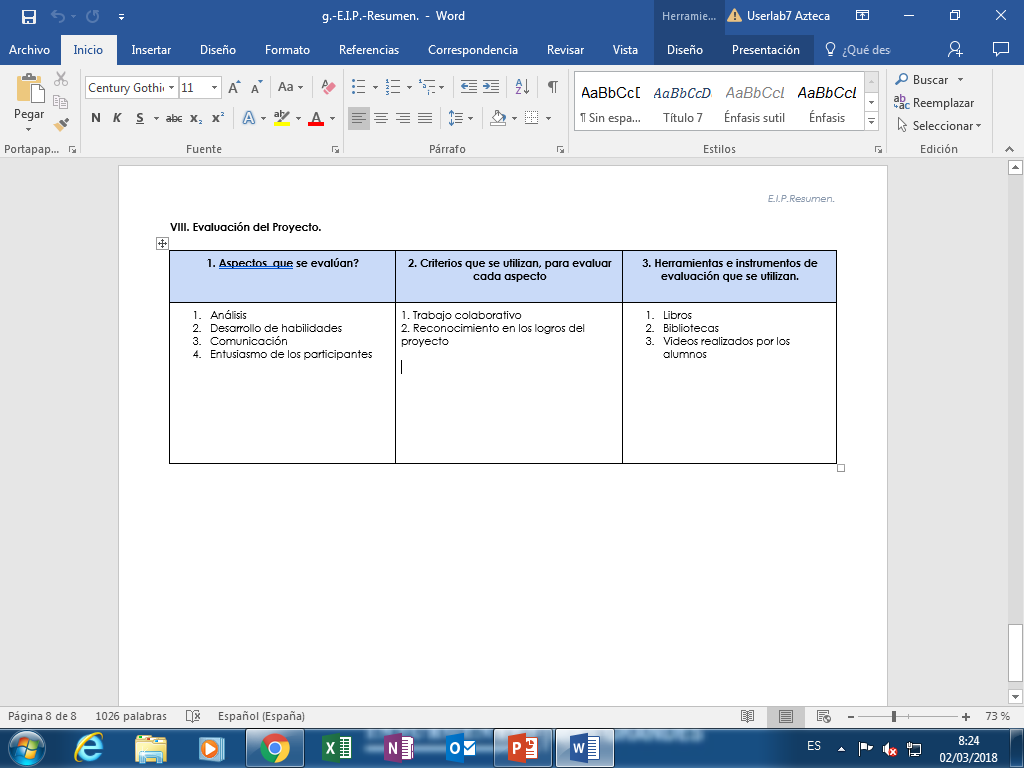 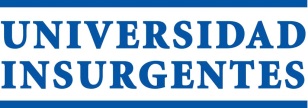 PRODUCTO 8. ELABORACIÓN DE PROYECTO EL REFLEJO DE MI VIDA.
PLANTEL ECATEPEC
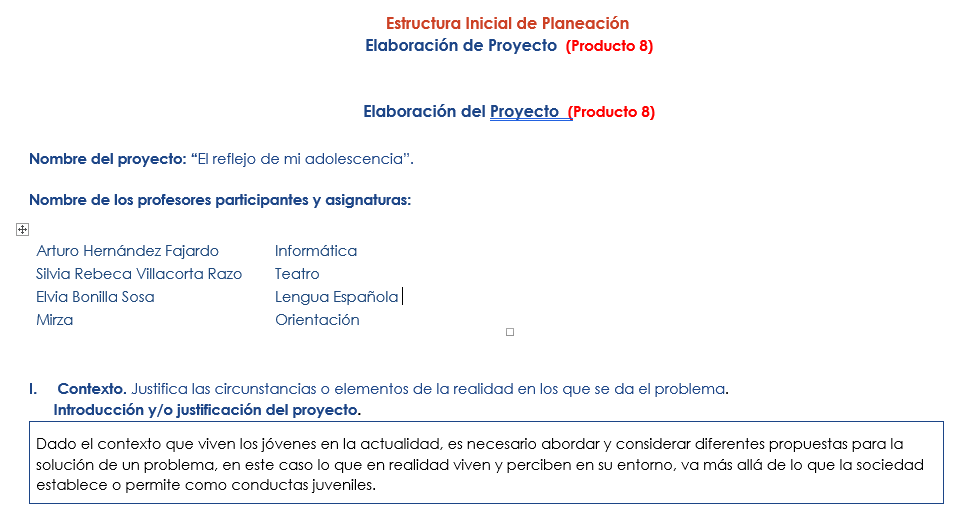 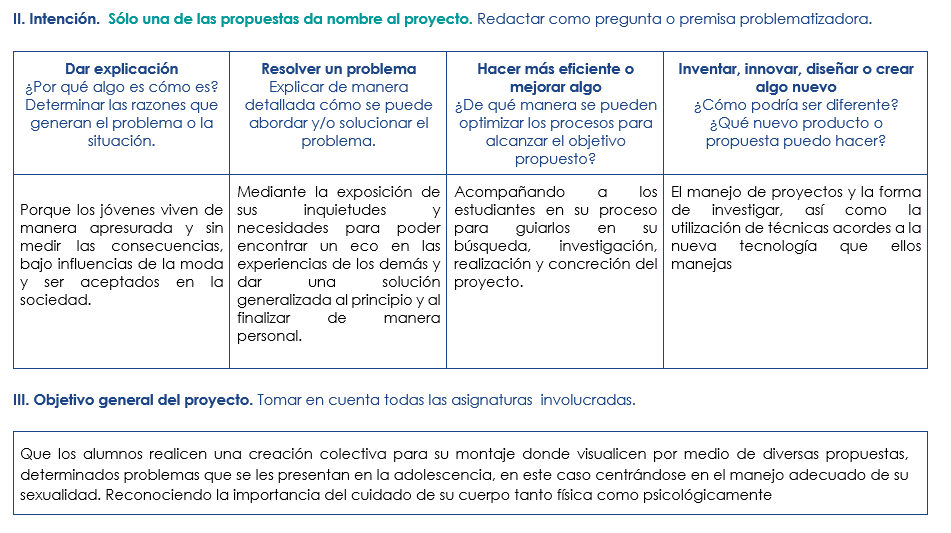 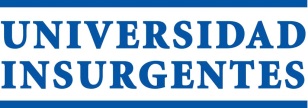 8. ELABORACIÓN DE PROYECTO EL REFLEJO DE MI VIDA.
PLANTEL ECATEPEC
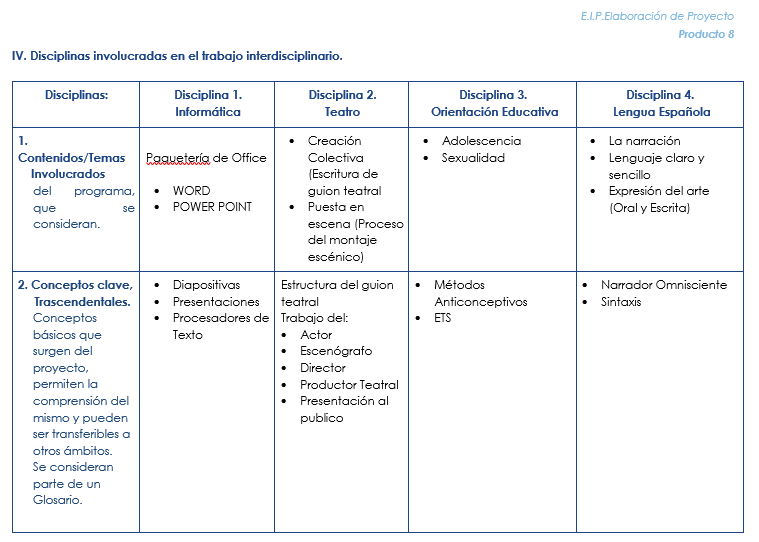 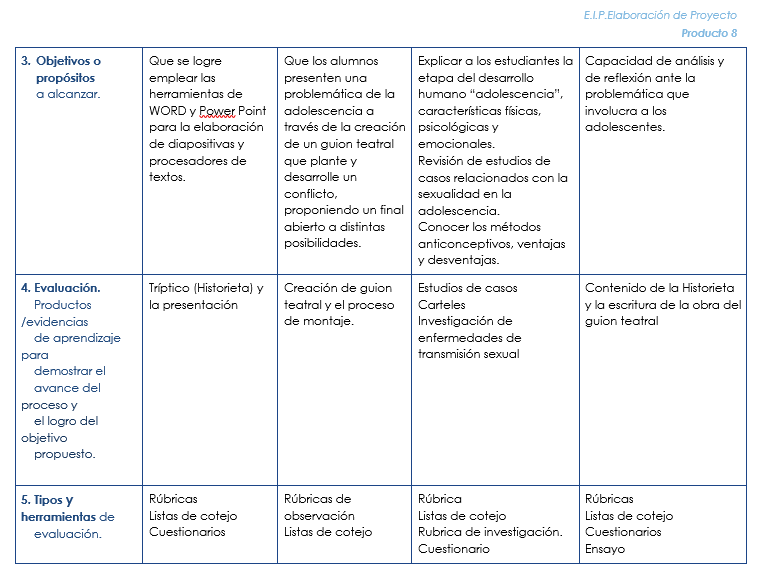 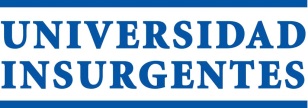 8. ELABORACIÓN DE PROYECTO EL REFLEJO DE MI VIDA.
PLANTEL ECATEPEC
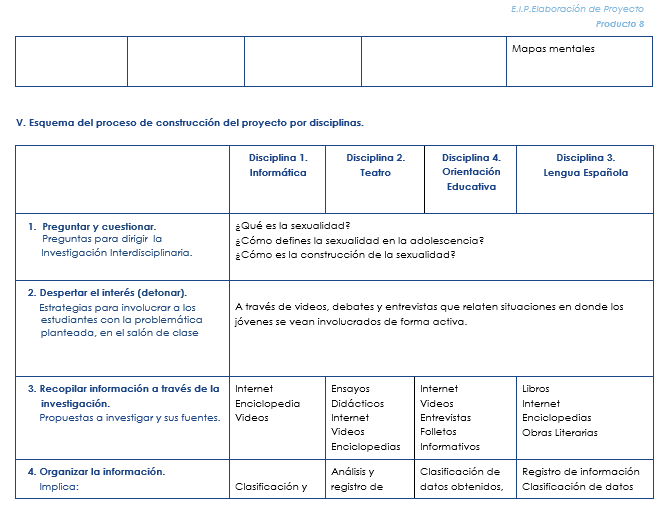 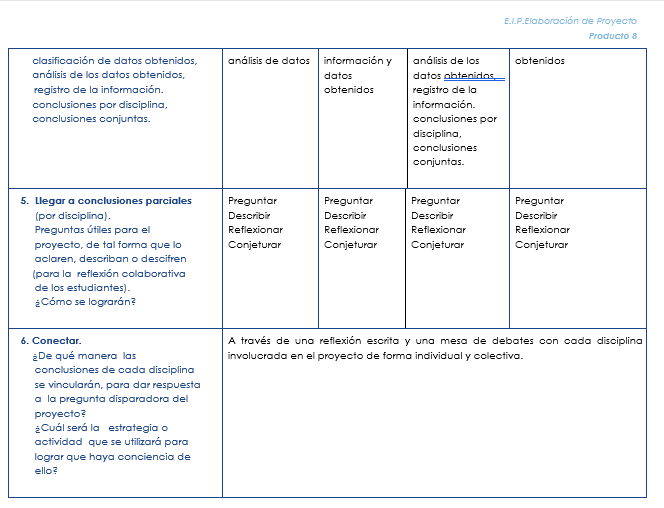 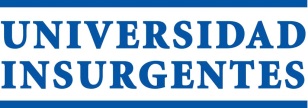 8. ELABORACIÓN DE PROYECTO EL REFLEJO DE MI VIDA.
PLANTEL ECATEPEC
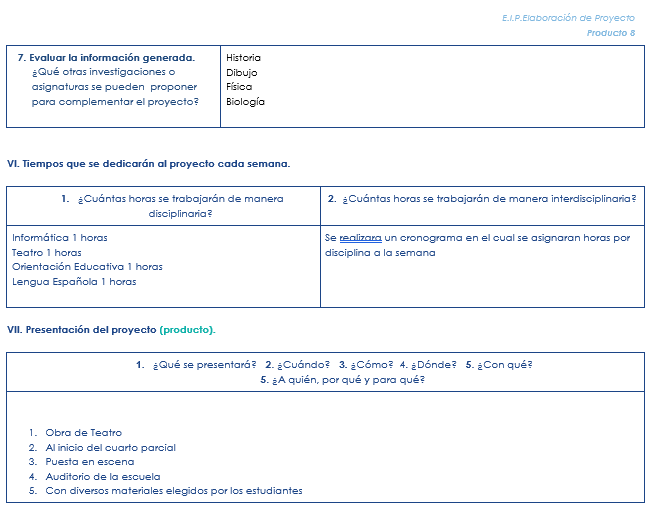 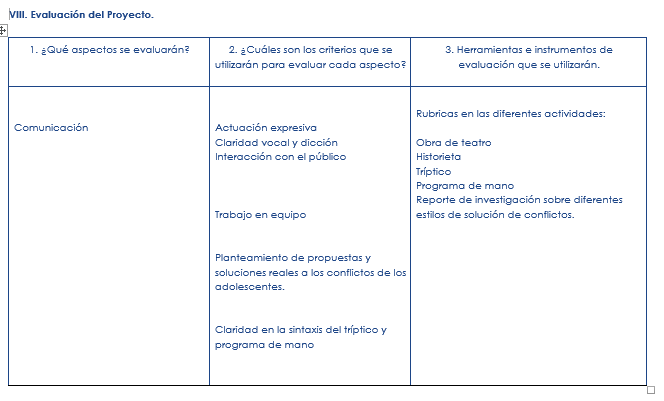 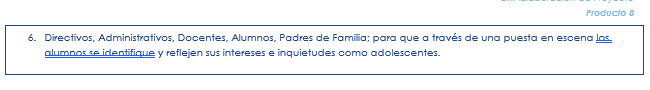 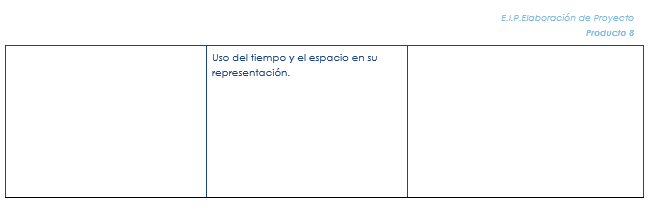 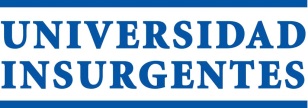 PRODUCTO 9. FOTOGRAFÍAS. 2ª. REUNIÓN DE TRABAJO.
PLANTEL ECATEPEC
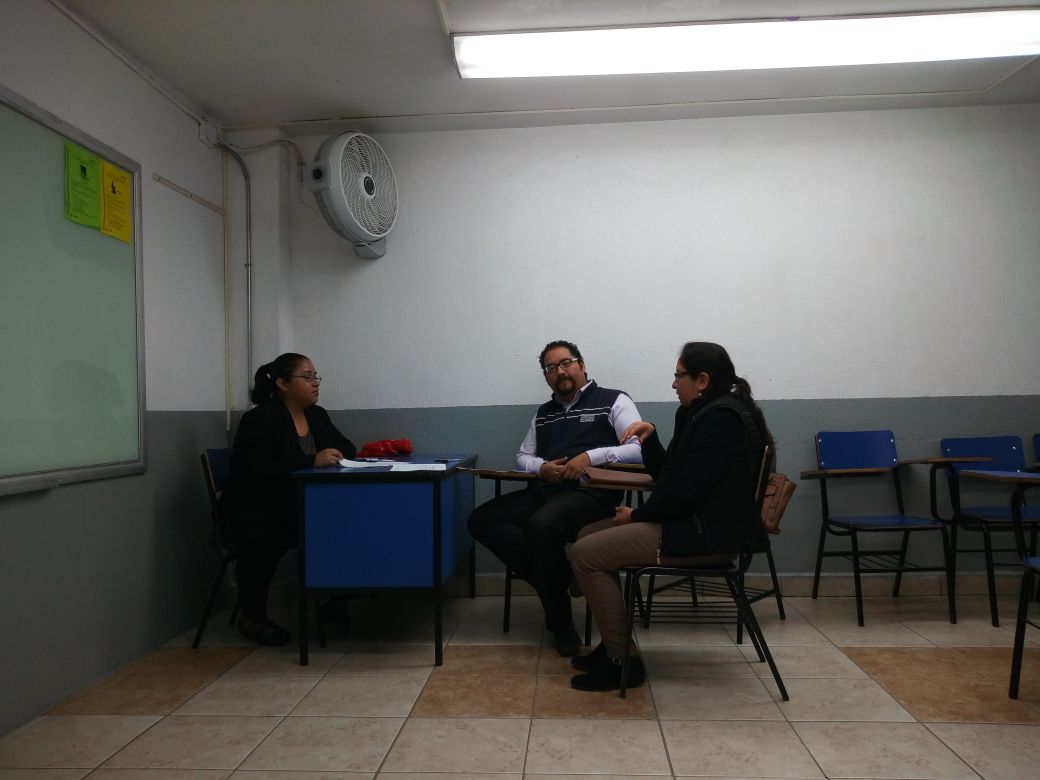 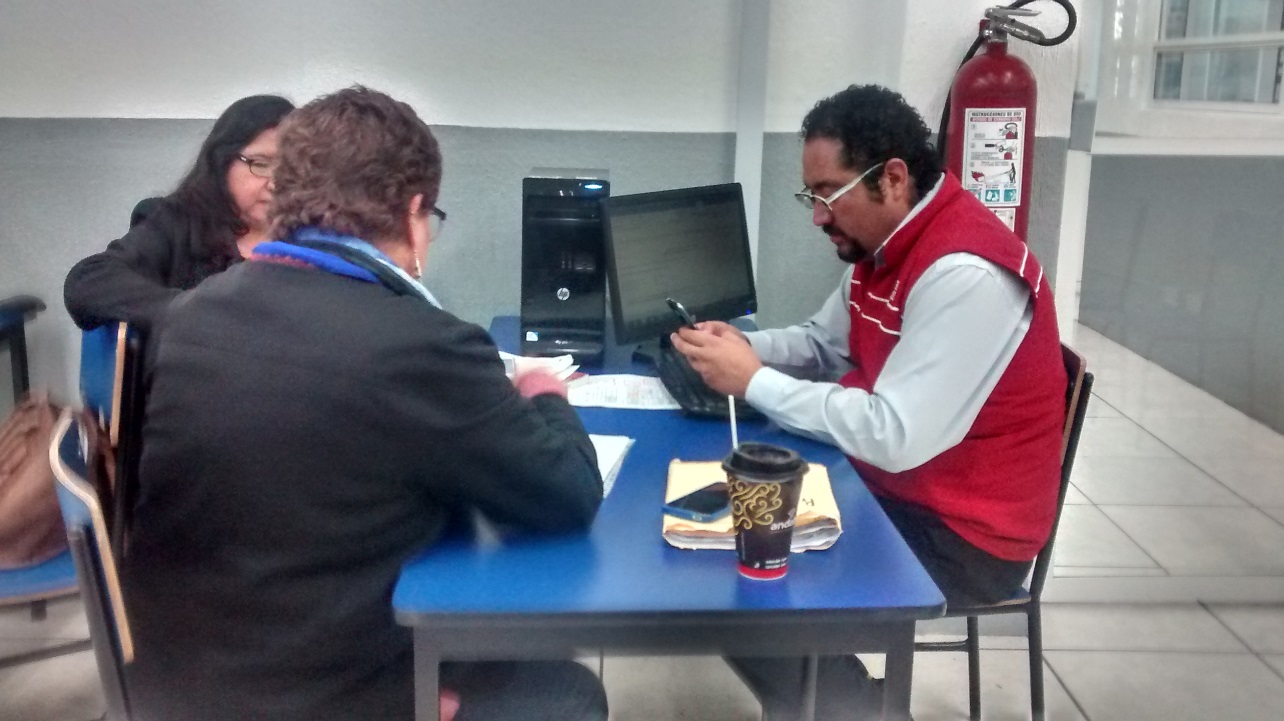 PRODUCTO 10. EVALUACIÓN, TIPOS, HERRAMIENTAS Y PRODUCTOS DE APRENDIZAJE
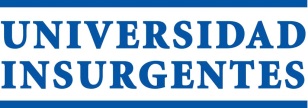 PLANTEL ECATEPEC
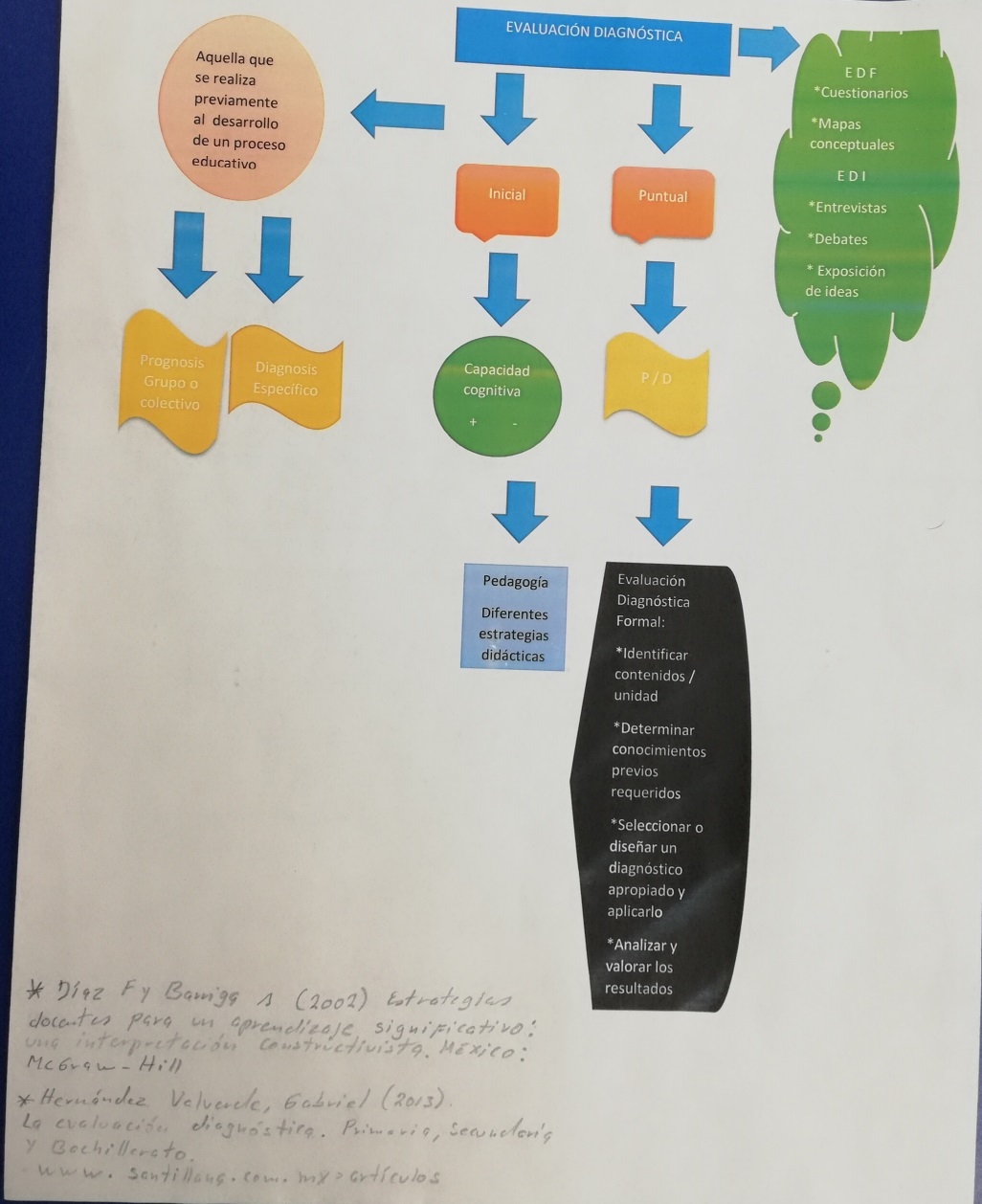 Diagnóstica
PRODUCTO 10. EVALUACIÓN, TIPOS, HERRAMIENTAS Y PRODUCTOS DE APRENDIZAJE
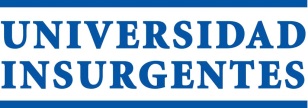 PLANTEL ECATEPEC
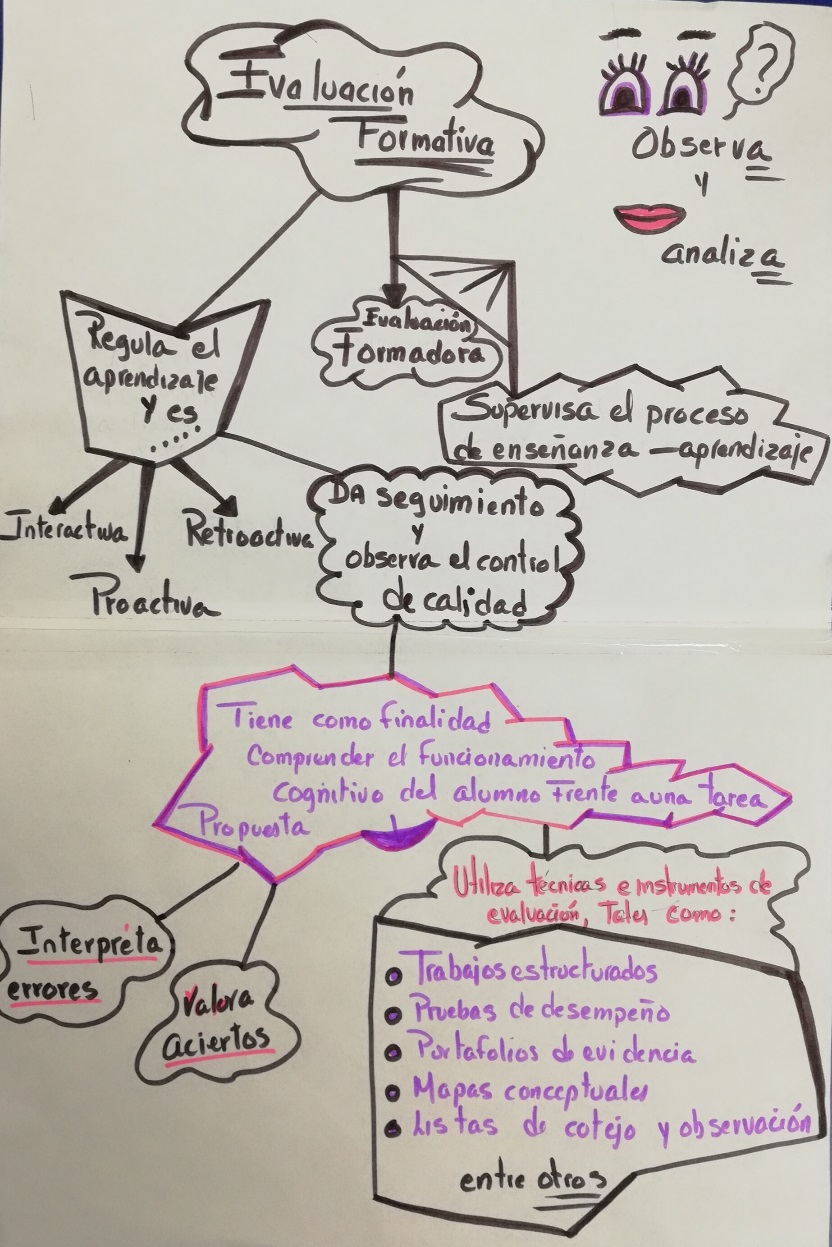 Formativa
PRODUCTO 10. EVALUACIÓN, TIPOS, HERRAMIENTAS Y PRODUCTOS DE APRENDIZAJE
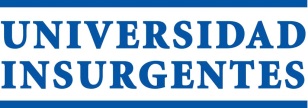 PLANTEL ECATEPEC
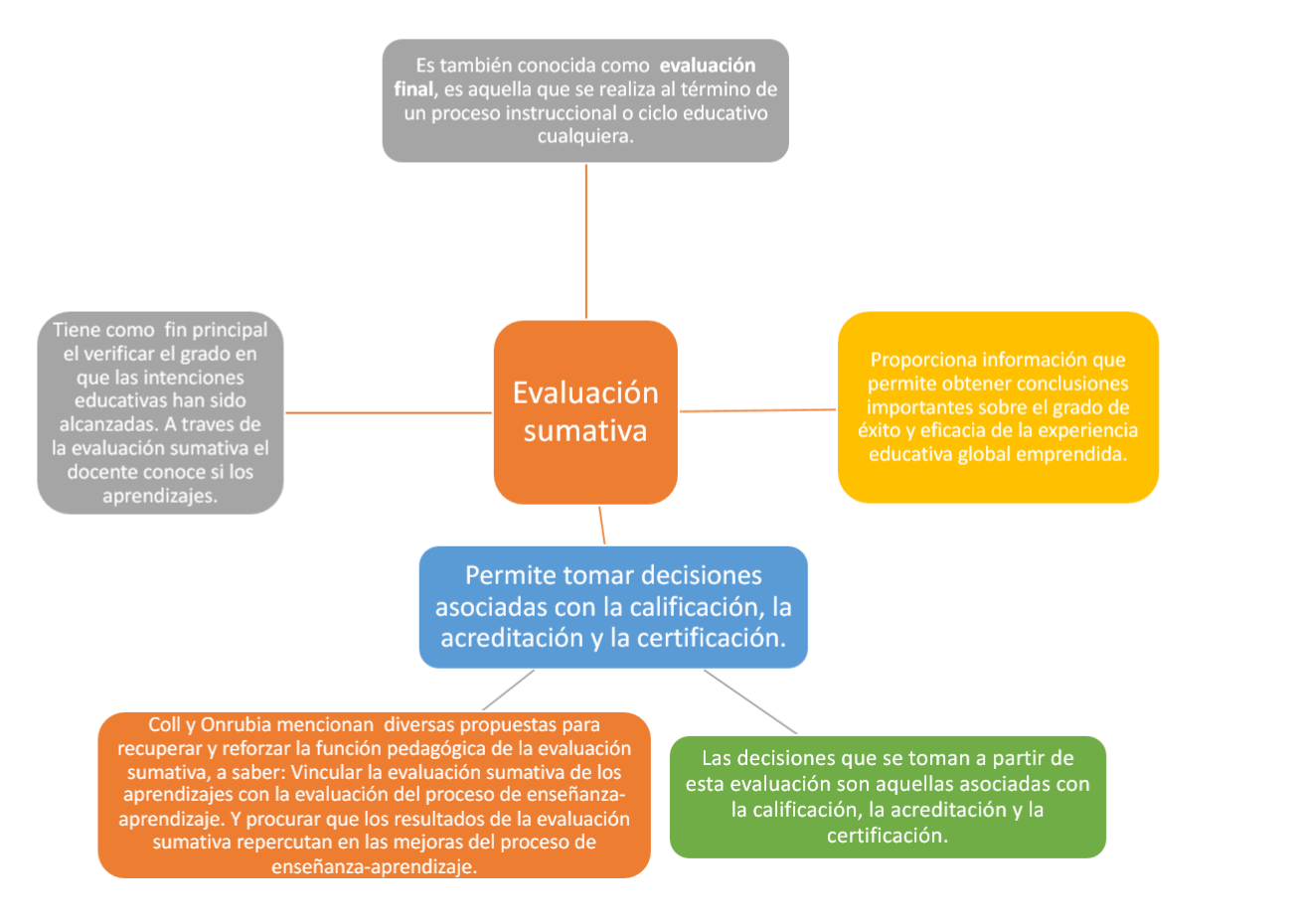 Sumativa
PRODUCTO 11. EVALUACIÓN FORMATOS Y PRERREQUISITOS
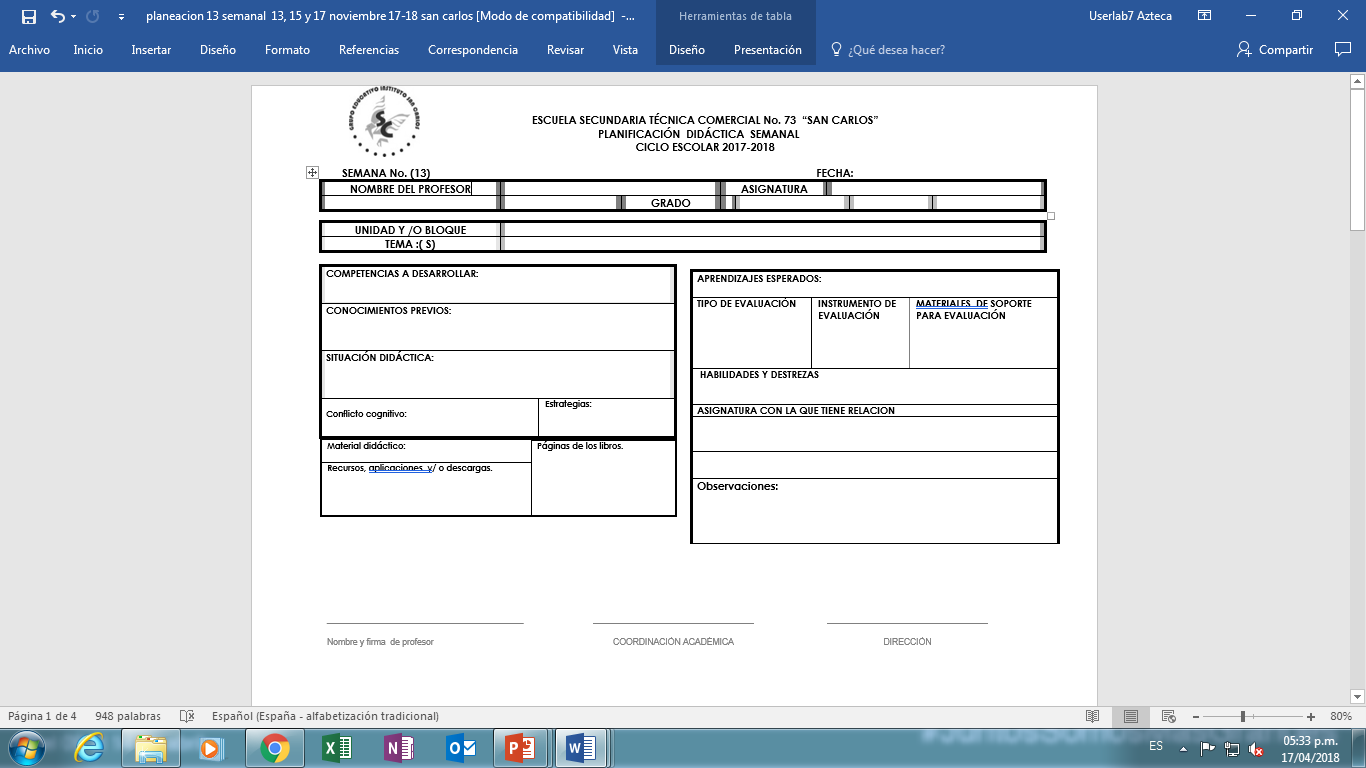 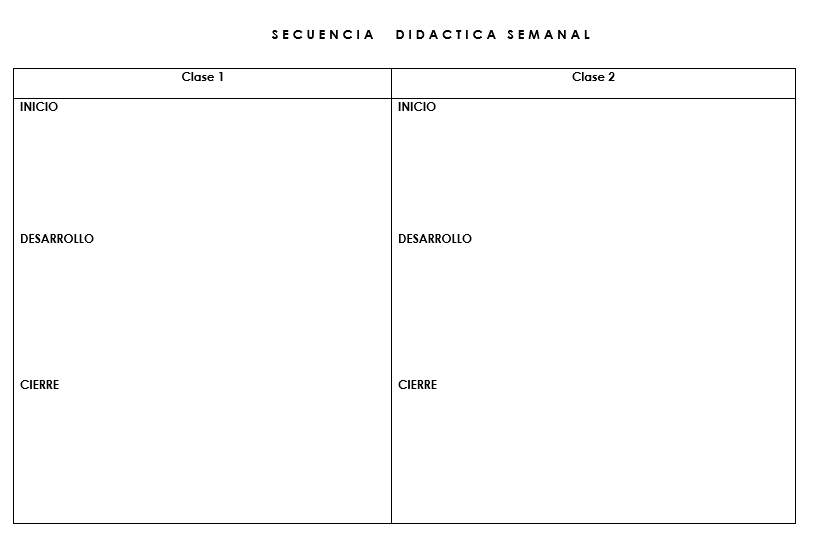 PRODUCTO 11. EVALUACIÓN FORMATOS Y PRERREQUISITOS
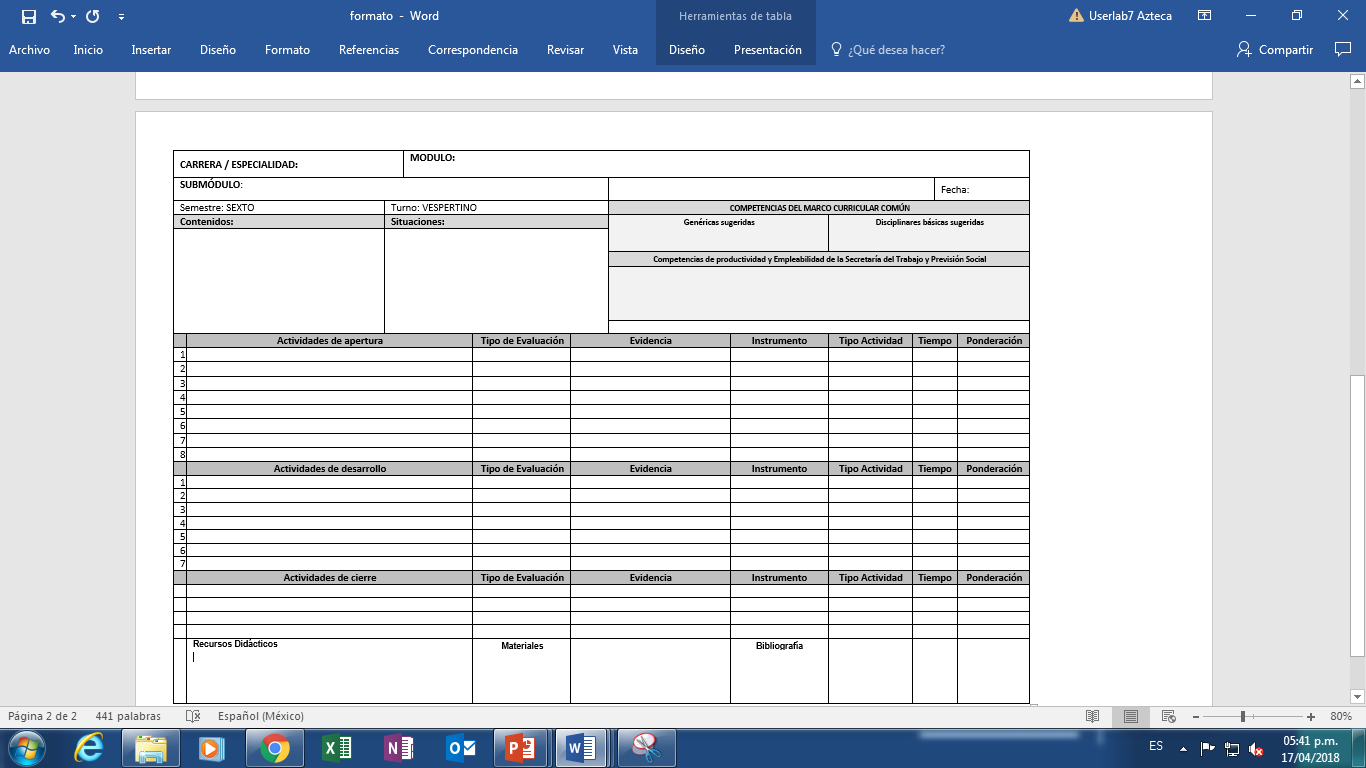 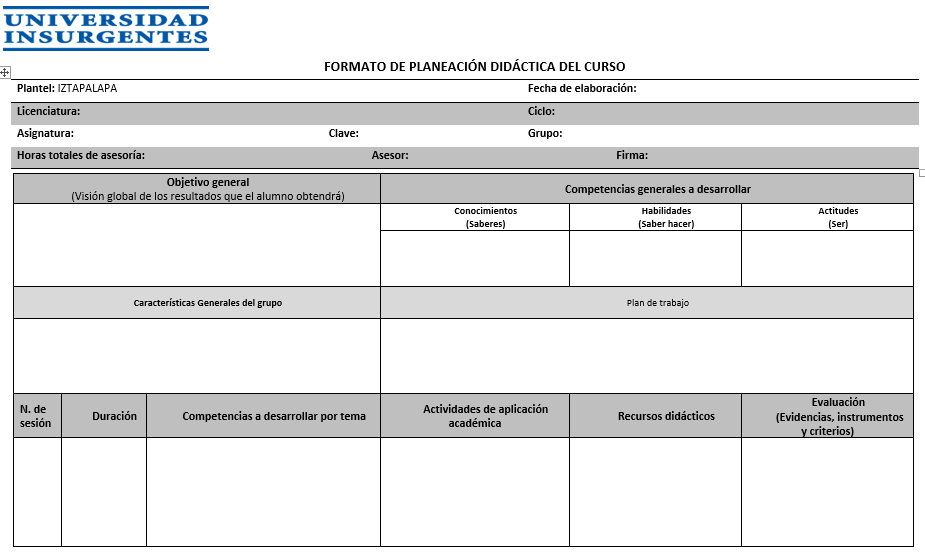 PRODUCTO 12.  EVALUACIÓN. FORMATOS. GRUPO HETEROGENERO.
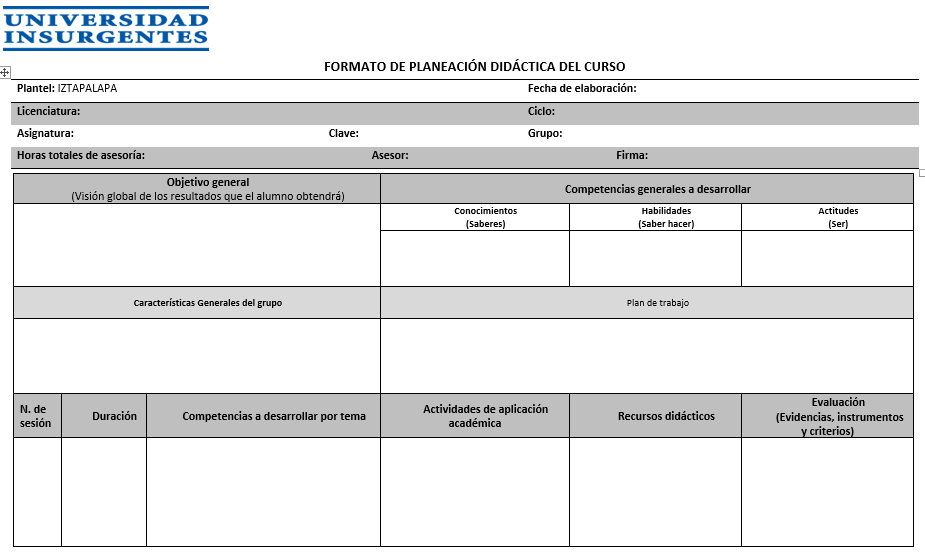 PRODUCTO 13. LISTA DE PASOS PARA REALIZAR UNA INFOGRAFÍA
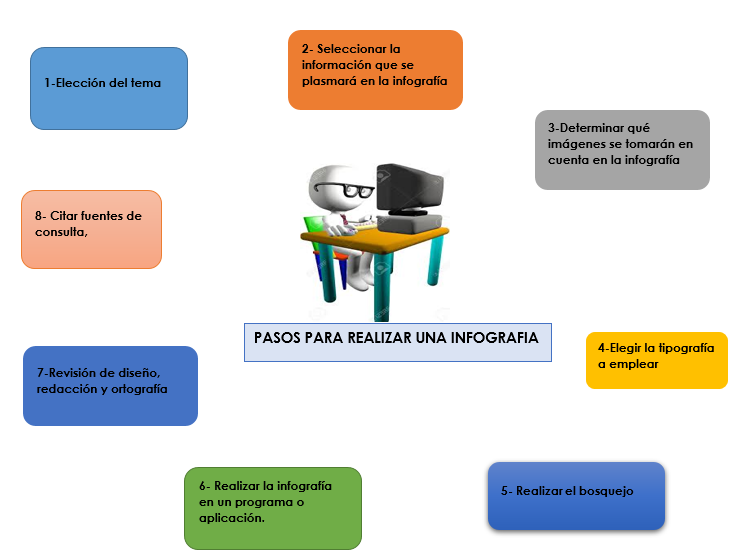 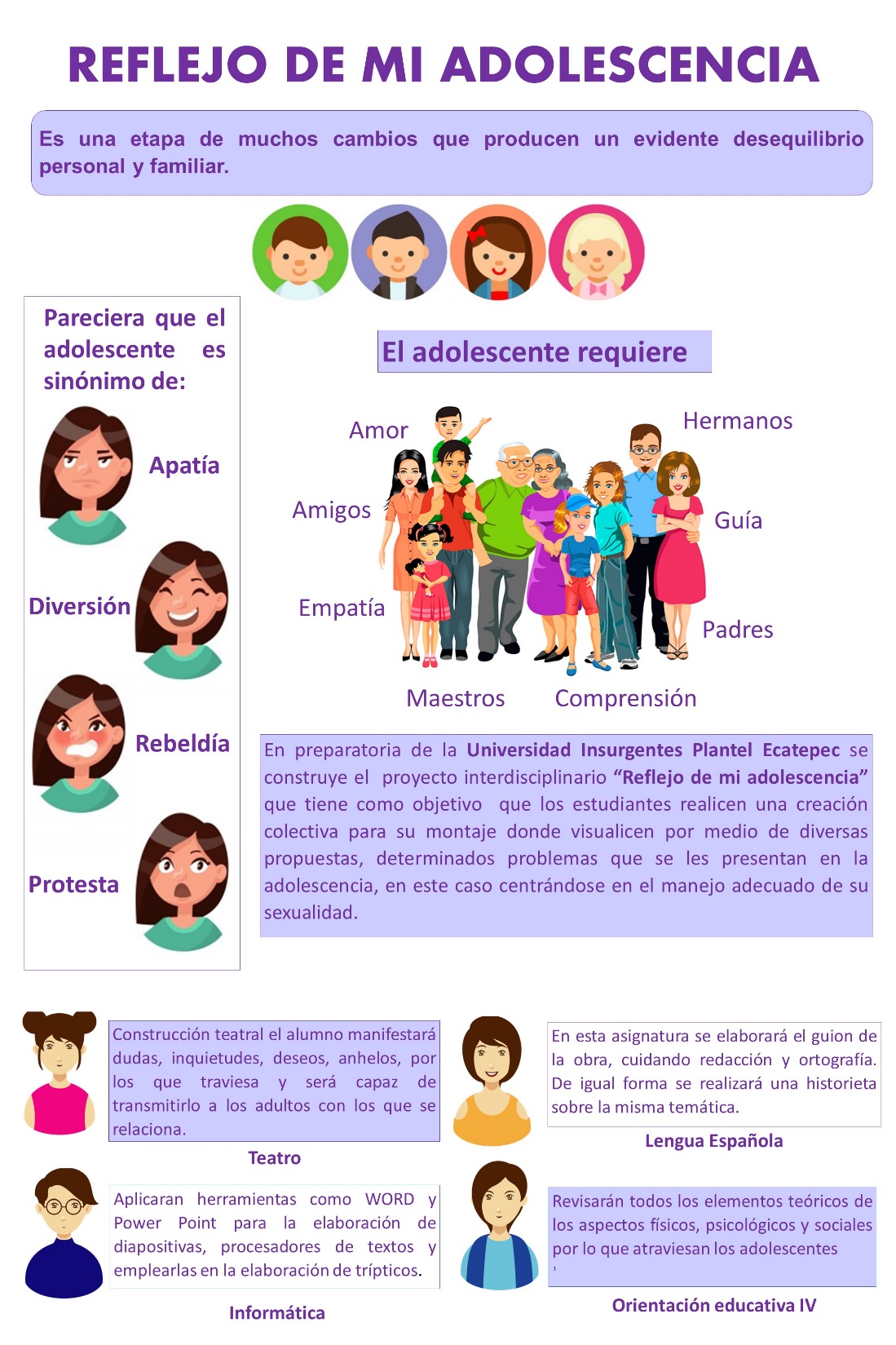 PRODUCTO 14. INFOGRAFÍA
PRODUCTO 15. REFLEXIONES PERSONALES
Conexiones me permitió visualizar una nueva manera de enseñar, uniendo los conocimientos de otras materias para integrarlos en mi asignatura, para que el aprendizaje de mis alumnos sea significativo y aprendan bajo el enfoque interdisciplinario, aunado a que se formen bajo este enfoque. 

Lic. Arturo Hernández Fajardo
PRODUCTO 15. REFLEXIONES PERSONALES
A partir de la elaboración de este proyecto puedo generar diversas reflexiones. Este proyecto nos permitió reunirnos y trabajar con otros docentes con los cuales nunca habíamos trabajado resultando un trabajo muy enriquecedor, aportando a nuestro quehacer docente herramientas valiosas que nos ayuden en la planeación e impartición del curso. 
Descubrimos y reafirmamos aspectos que venimos manejando así como una forma de lograr que el alumno aprenda.

Lic. Silvia Villacorta Razo
PRODUCTO 15. REFLEXIONES PERSONALES
La elaboración de este trabajo plantea romper con prácticas cotidianas que como docentes tenemos, vemos nuestra asignatura aislada de los demás campos de conocimiento impidiendo obtener nuevas prácticas docentes y por ende potencializar los aprendizajes de los estudiantes, por ellos, los jóvenes no encuentran funcionalidad a las asignaturas que componen el plan de estudios. 
Este proyecto permite trazar un nuevo tipo de aprendizaje y de enseñanza; un aprendizaje significativo, donde los estudiantes puedan aplicar en su vida diaria los aprendizajes obtenidos en sus asignaturas, permite establecer nuevas estrategias de enseñanza constructivistas.

Lic. Mirza Mayela Egremy Gerónimo
PRODUCTO 15. REFLEXIONES PERSONALES
Trabajar bajo este enfoque interdisciplinario me deja un gran aprendizaje. La enseñanza es diversa y debe girar en torno a los estudiantes. Me permitió entender la importancia de vincular todas las asignaturas en un solo proyecto, retomando los elementos prácticos y funcionales de cada materia.
Es difícil trabajar bajo este enfoque, requiere conocimiento, planeación, evaluación, pero sobre todo mucha disposición.
Este trabajo también me permitió conocer metodologías y  contenidos de otras asignaturas. Aunque en un principio nos resultó muy difícil encontrar los temas que se pueden enlazar en las materias, es posible y muy enriquecedor. 

Lic. Elvia Bonilla Sosa